tutoring hours through the week(end)…
This week's HmmmWork #6 due Mon.
CS5
Coding in circles!
Office Hrs. Mon.
Thinking loopily                 and cumulatively
for a while
+=
sounds natural to me!
Today:    Loops have arrived…
Next week:    putting loops to good use..
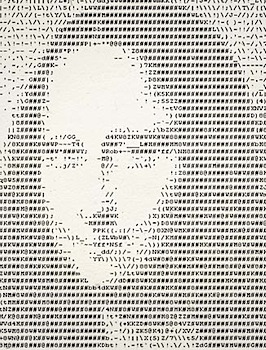 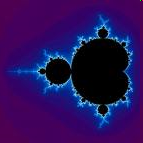 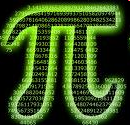 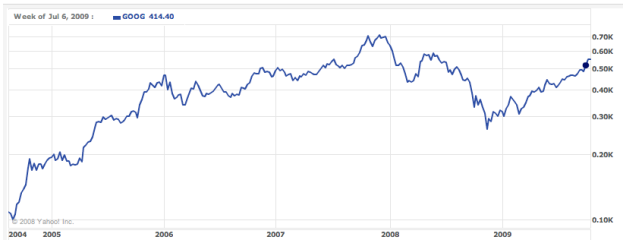 Putting the fall  in fall break…
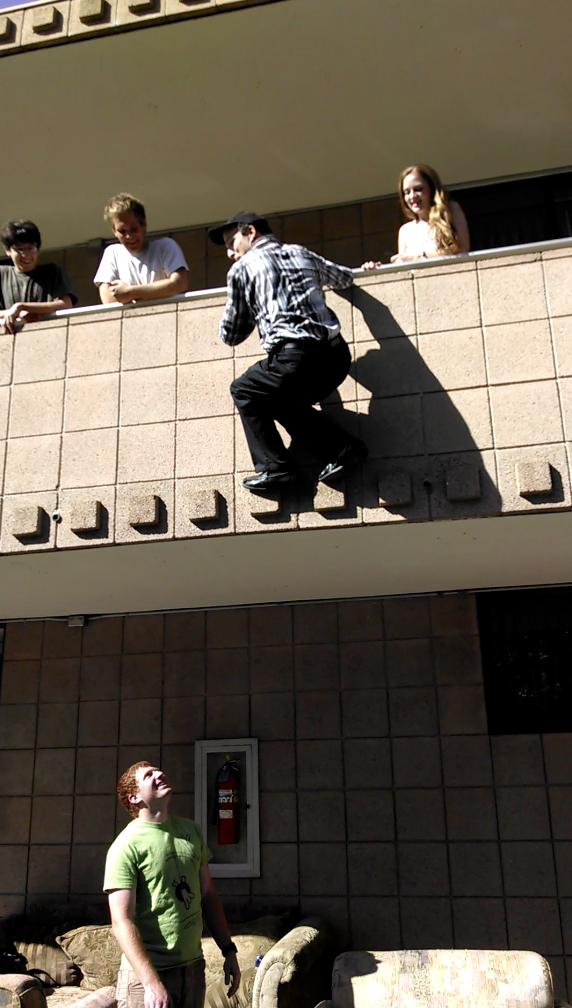 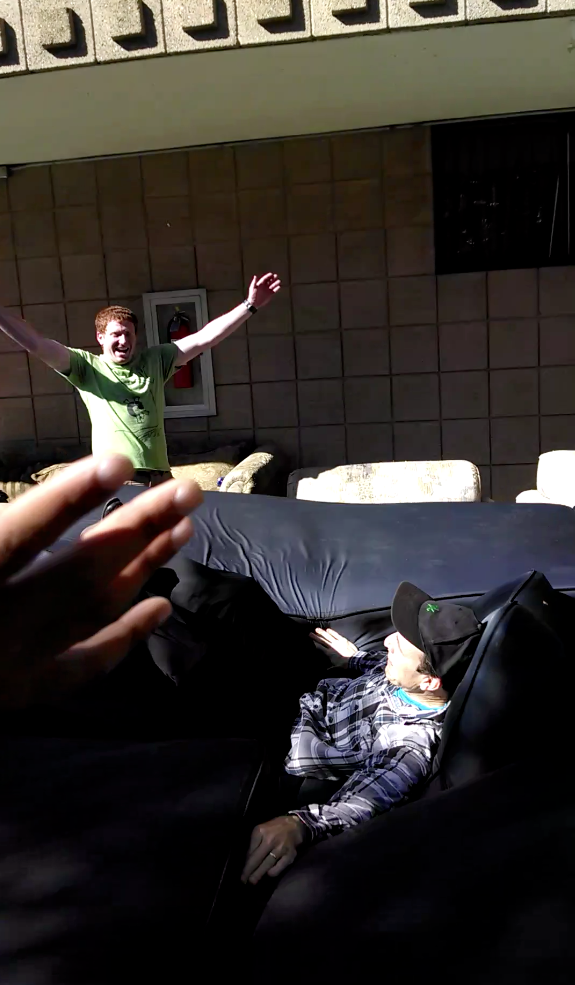 Now, where were we… ?
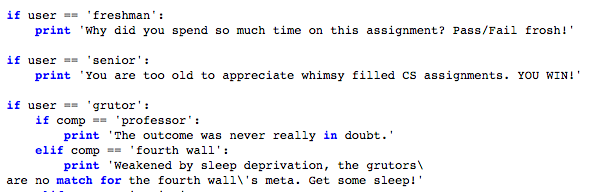 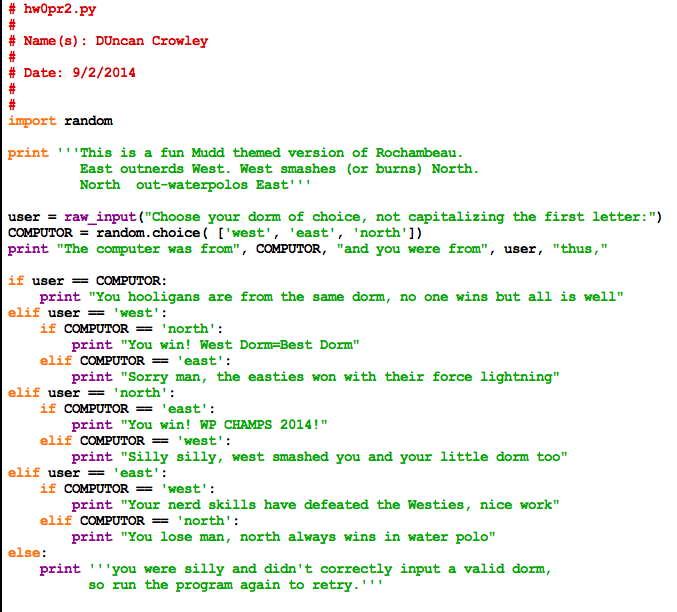 Sara S.
RPS variations!
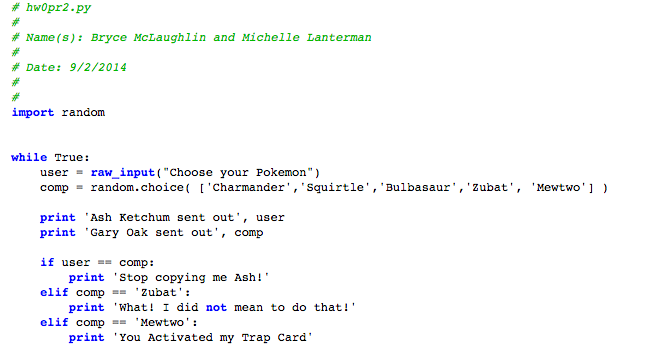 Lam H.
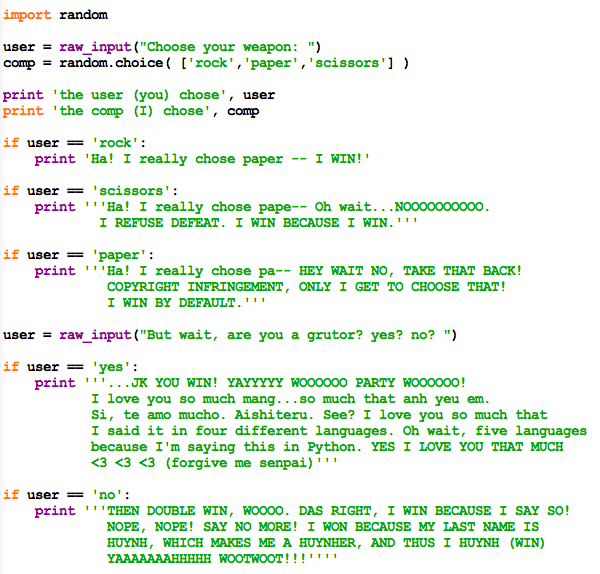 RPS variations
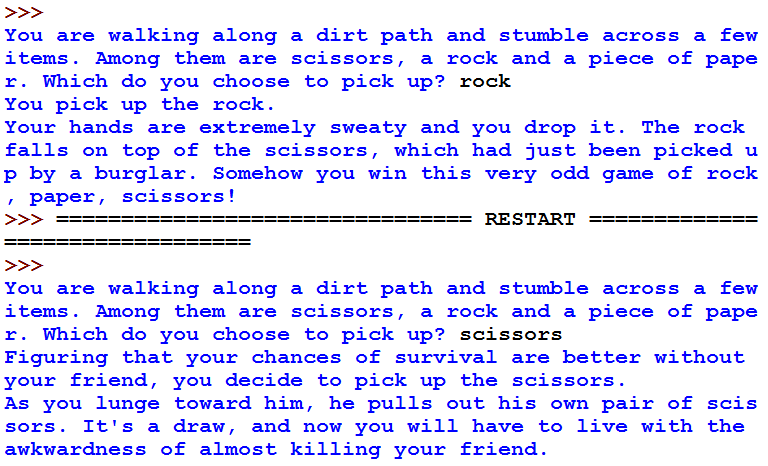 other circuits
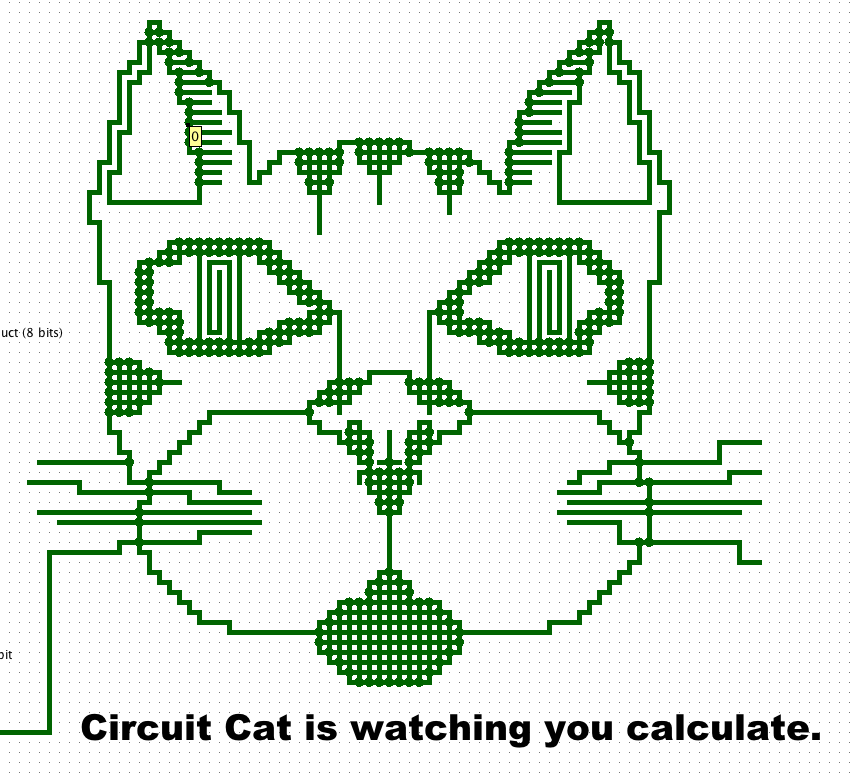 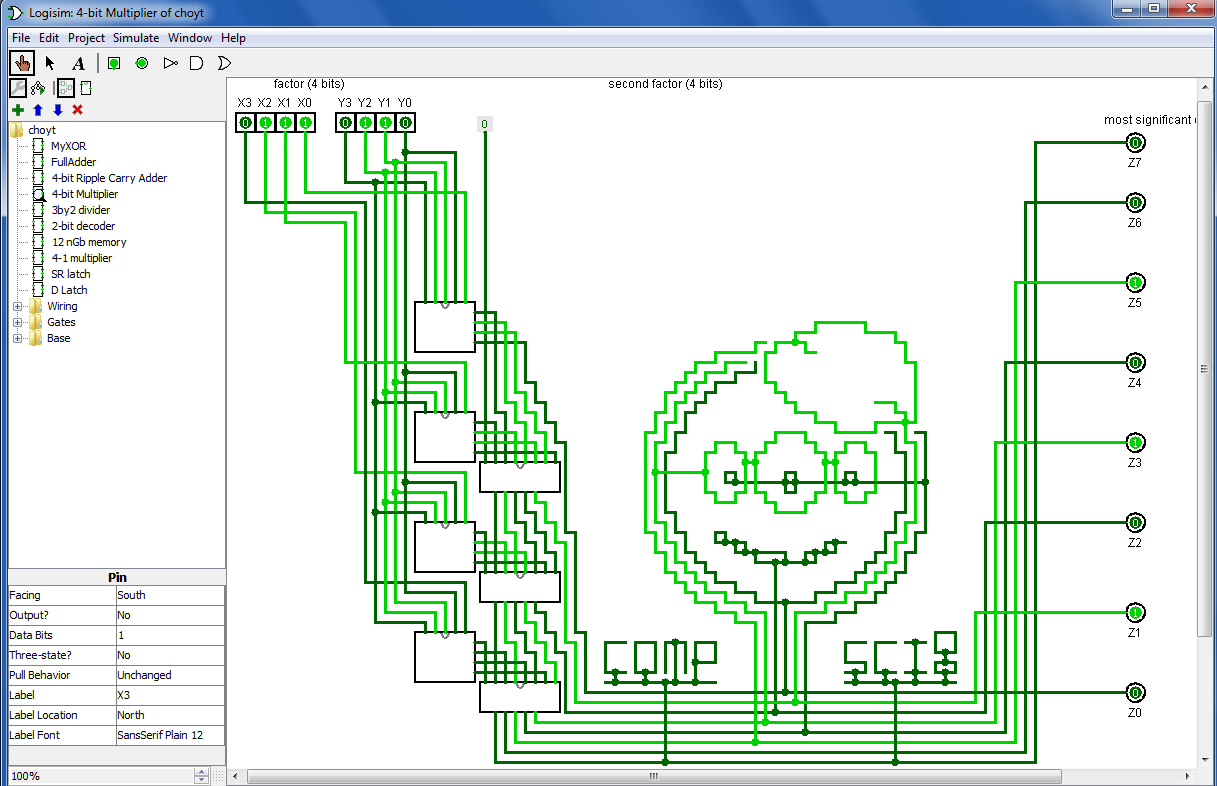 Chris H.
Omar V.
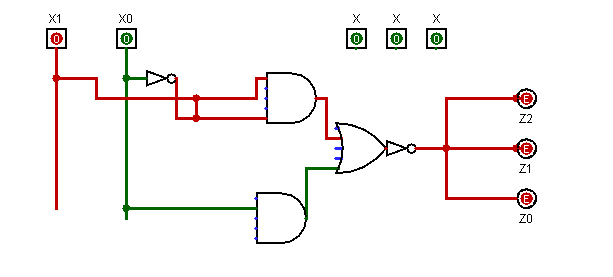 A divider that really produces an error upon divising by zero!
no error bit needed!
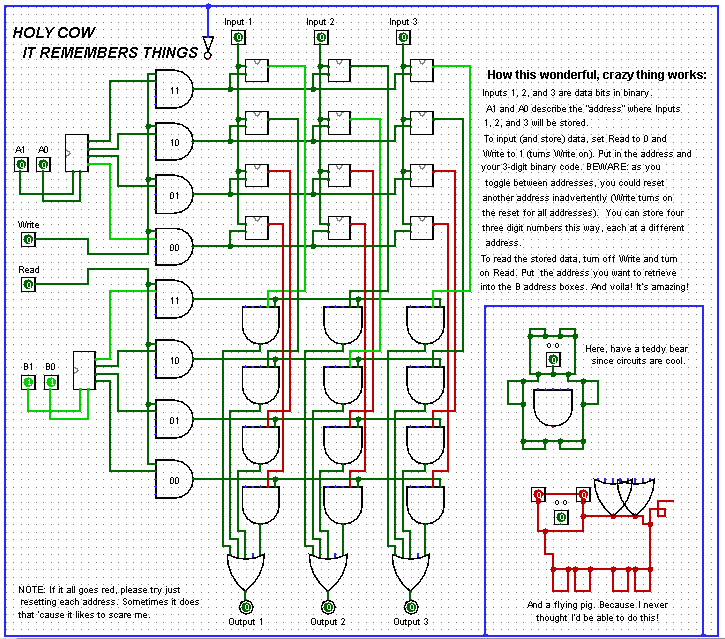 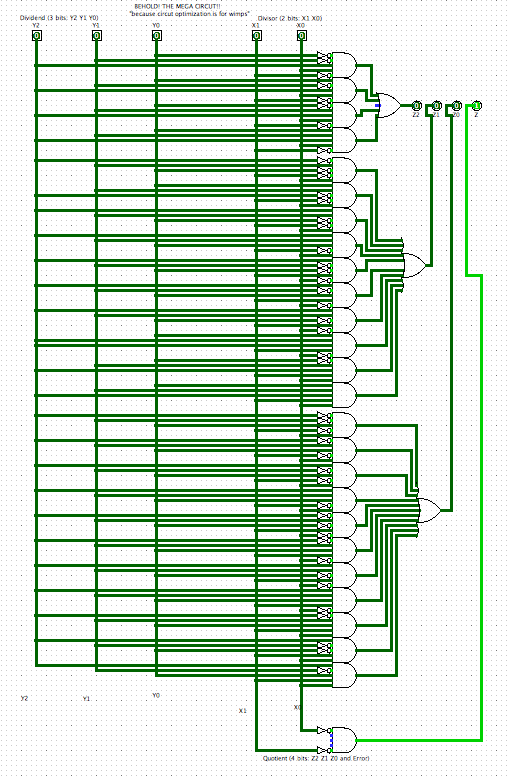 "The ultimate divider!"
Pure minterm Expansion…
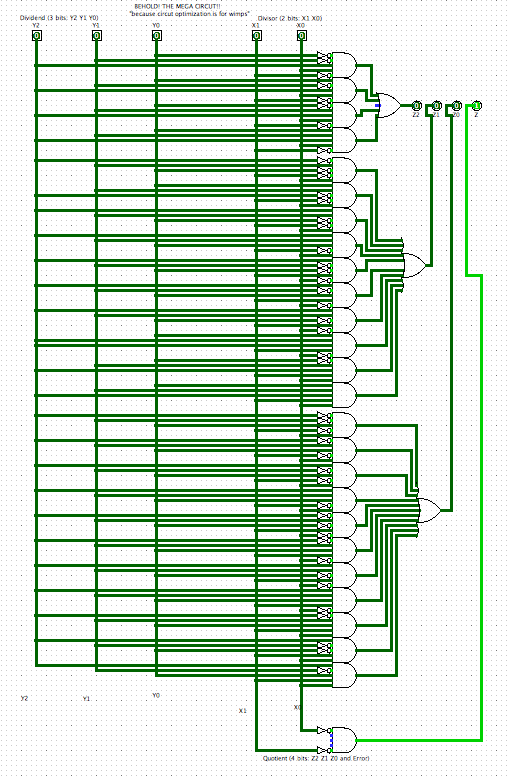 "The ultimate divider!"
Pure minterm Expansion…
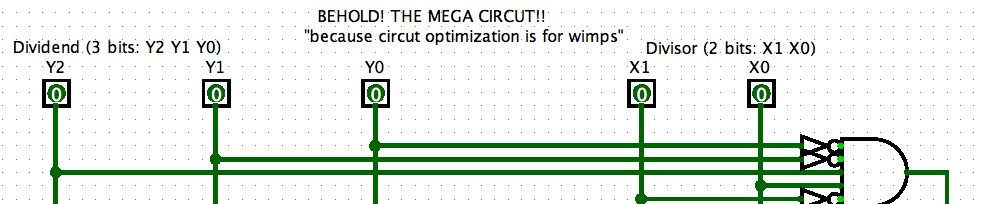 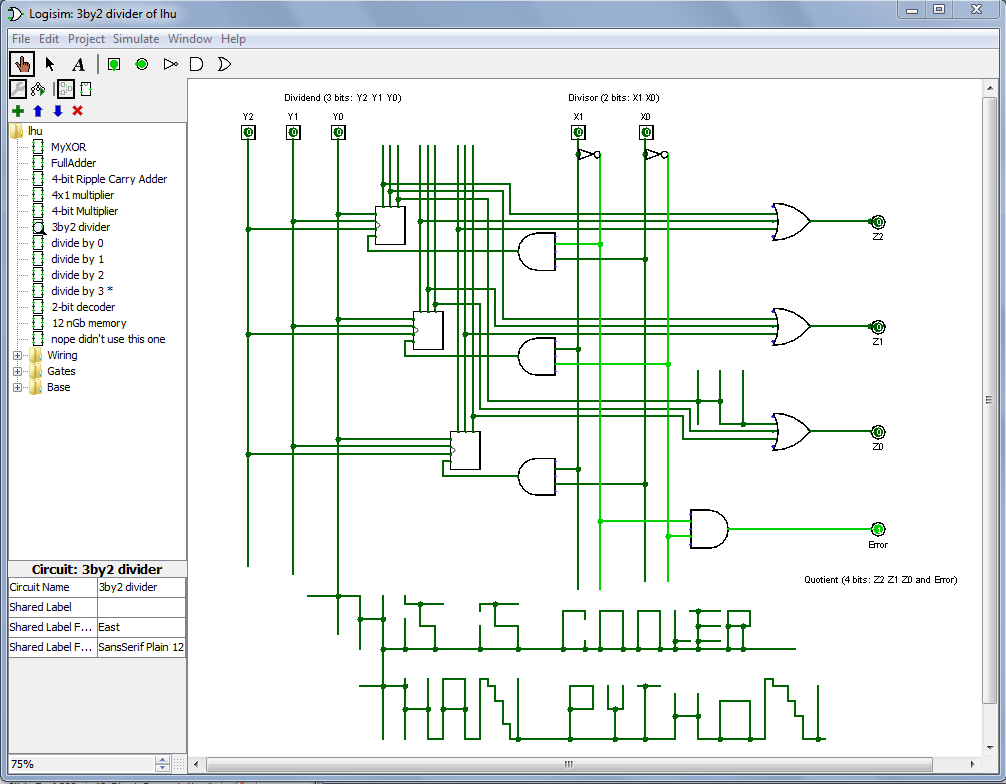 Lauren H.
Wk 6:  Assembly   ~  why?
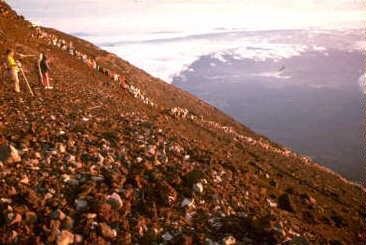 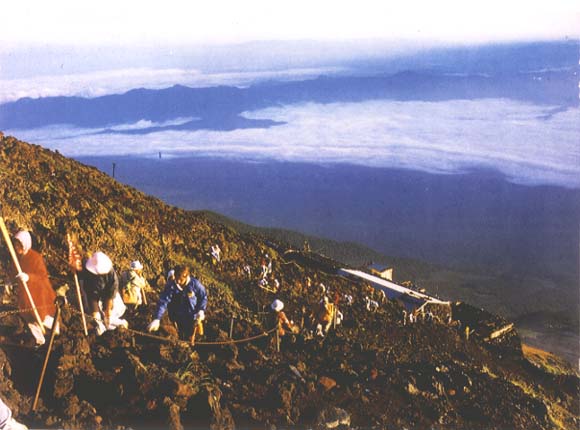 It's only the foolish who never climb  Mt. Fuji  --  or who climb it again.
some tasks are better left to machines…
Hmmm
Recursive Hmmm factorial, hw6pr4
Looping Hmmm factorial, similar to hw6pr2 and pr3
00 read r1          
01 setn r15 42
02 call r14 5
03 jump 21
04 nop
05 jnez r1 8
06 setn r13 1
07 jumpr r14
08 storer r1 r15
09 addn r15 1
10 storer r14 r15
11 addn r15 1
12 addn r1 -1
13 call r14 5
14 addn r15 -1
15 loadr r14 r15
16 addn r15 -1
17 loadr r1 r15
18 mul r13 r13 r1
19 jumpr r14
20 nop
21 write r13
22 halt
00 read r1          
01 setn r13 1
02 jeqz r1 6
03 mul r13 r13 r1
04 addn r1 -1
05 jumpn 02
06 write r13
07 halt
Functional programming
Iterative programming
Hmmm… I think I'll take Python!
Hmmm-thinking in Python
Loops in Python
Jumps in Hmmm
def fac(x):
  result = 1
  while x != 0:
    result *= x
    x -= 1

  return result
00 read r1          
01 setn r13 1
02 jeqz r1 6
03 mul r13 r13 r1
04 addn r1 -1
05 jumpn 02
06 write r13
07 halt
It figures a Python would prefer looping to jumping!
Hmmm-thinking in Python
Loops in Python
def fac(x):
  result = 1
  while x != 0:
    result *= x
    x -= 1

  return result
We get the advantages of explicit looping AND self-contained functions
All the advantages of Hmmm? I'm sold!
Iterative design in Python
for x in [40,41,42]:
  print x
for
jumpn, jeqzn, …
x = 42
while x > 0:
  print x
  x -= 1
while
the initial value is often not the one we want in the end
x = 41
x += 1
addn r1 1
variables vary
a lot!
But we change it as we go…
This slide is four for for!
for  loops
for x in [2,4,6,8]:
   print x
for y in [7]*6:
   print y
for c in 'down with loops!':
   print c
How could we get this loop to run 42 times?
for i in           
   print i
There are a range of answers to this one…
[Speaker Notes: explain what's happening to x -- rather, as what's happening!!!

can take just the for part !!]
It's what the fox says:  Duck!
for!
x is assigned each value from this sequence
1
for x in [2,4,6,8]:
    print 'x is', x

print 'Done!'
3
LOOP back to step 1 for EACH value in the list
This is the #1 for-loop error! (what? why?)
the BODY or BLOCK of the for loop runs with that x
2
Code AFTER the loop will not run until the loop is finished.
4
anatomy?
empty?
x unused?
[Speaker Notes: the programmer takes on more responsibility -- for keeping track of what's happening to the variables 
throughout the program's execution

part of the elegance of recursion is that you can specify how to obtain the result, and the machine will
make sure to change values as needed -- while storing and loading old values so that nothing is lost…]
That's why they're called variables
Only in Python can one's newer age be older than one's older age… !
age = 41
age = age + 1
The "old" value (41)
age += 1
The "new" value  (42)
Truth-in-powerpoint disclosure:  all of this is true, in base 11
That's why they're called variables
Only in Python can one's newer age be older than one's older age… !
age = 41
age = age + 1
The "old" value (41)
age += 1
The "new" value  (42)
Python shortcuts
hwToGo = 7
hwToGo = hwToGo - 1

amoebas = 100000
amoebas = amoebas * 2

u235 = 10000000000000;
u235 = u235 / 2
hwToGo
amoebas
u235
four questions for for
for x in [1,2,3,4,5,6,7]:
print 'x is', x
avoid writing the whole list?
find the sum of the list?
showing partial sums?
factorial function?
[Speaker Notes: the programmer takes on more responsibility -- for keeping track of what's happening to the variables 
throughout the program's execution

part of the elegance of recursion is that you can specify how to obtain the result, and the machine will
make sure to change values as needed -- while storing and loading old values so that nothing is lost…]
fac with for
def fac( N ):
  result = 1
  for x in range(1,N+1):
    result = result * x
  return result
Hey! That's not the right answer!
[Speaker Notes: the programmer takes on more responsibility -- for keeping track of what's happening to the variables 
throughout the program's execution

part of the elegance of recursion is that you can specify how to obtain the result, and the machine will
make sure to change values as needed -- while storing and loading old values so that nothing is lost…]
Laddering for loops
Warning:  no one else uses this term…
result
x
def fac( N ):
  result = 1
  for x in range(1,N+1):
    result = result * x
  return result
meets up with Jacob's ladder
[Speaker Notes: the programmer takes on more responsibility -- for keeping track of what's happening to the variables 
throughout the program's execution

part of the elegance of recursion is that you can specify how to obtain the result, and the machine will
make sure to change values as needed -- while storing and loading old values so that nothing is lost…]
Quiz
Name(s):   __________________________
What does the loop say?
R
x
x
i
result = 1
for x in [2,5,1,4]:
  result *= x
print result
x = 0
for i in range(4):
  x += 10
print x
L = ['golf','fore!','club','tee']
for i in range(len(L)):
   if i%2 == 1:
      print L[i]
S = 'time to think this over! '
result = ''
for i in range(len(S)):
   if S[i-1] == ' ':
	result += S[i]
print result
i
i%2
make a better ladder!
These answers seem unexpected, but still somehow familiar… !?
[Speaker Notes: the programmer takes on more responsibility -- for keeping track of what's happening to the variables 
throughout the program's execution

part of the elegance of recursion is that you can specify how to obtain the result, and the machine will
make sure to change values as needed -- while storing and loading old values so that nothing is lost…]
Quiz
What does the loop say?
result
x
result = 1
for x in [2,5,1,4]:
  result *= x
print result
1
2
[Speaker Notes: the programmer takes on more responsibility -- for keeping track of what's happening to the variables 
throughout the program's execution

part of the elegance of recursion is that you can specify how to obtain the result, and the machine will
make sure to change values as needed -- while storing and loading old values so that nothing is lost…]
Quiz
What does the loop say?
x
i
x = 0
for i in range(4):
  x += 10
print x
0
0
[Speaker Notes: the programmer takes on more responsibility -- for keeping track of what's happening to the variables 
throughout the program's execution

part of the elegance of recursion is that you can specify how to obtain the result, and the machine will
make sure to change values as needed -- while storing and loading old values so that nothing is lost…]
Quiz
What does the loop say?
i
L = ['golf','fore!','club','tee']

for i in range(len(L)):
   if i%2 == 1:
      print L[i]
L[i]
i%2
0
1
2
3
[Speaker Notes: the programmer takes on more responsibility -- for keeping track of what's happening to the variables 
throughout the program's execution

part of the elegance of recursion is that you can specify how to obtain the result, and the machine will
make sure to change values as needed -- while storing and loading old values so that nothing is lost…]
Quiz
What does the loop say?
i
res
S[i]
S[i-1]
S = 'time to think this over! '

result = ''
for i in range(len(S)):
   if S[i-1] == ' ':
	result += S[i]

print result
' '
't'
0
'i'
1
't'
'm'
2
'i'
'e'
3
'm'
' '
4
'e'
't'
5
' '
'o'
6
't'
' '
7
'o'
't'
8
' '
[Speaker Notes: the programmer takes on more responsibility -- for keeping track of what's happening to the variables 
throughout the program's execution

part of the elegance of recursion is that you can specify how to obtain the result, and the machine will
make sure to change values as needed -- while storing and loading old values so that nothing is lost…]
for: two types
L = [3, 15, 17, 7]
x
for x in L:
  print x
element-based loops
for: two types
L[0]
L[1]
L[2]
L[3]
L = [3, 15, 17, 7]
1
2
0
3
i
for i in range(len(L))
  print L[i]
index-based loops
for x in L:
  print x
element-based loops
simpler   vs.   flexibler
L = [3, 15, 17, 7]
x
def sum(L):
  total = 0
  for x in L:
    total += x
  return total
element-based loops
simpler   vs.   flexibler
L = [3, 15, 17, 7]
1
2
0
3
i
def sum(L):
  total = 0
  for i in range(len(L))
    total += _____
  return total
def sum(L):
  total = 0
  for x in L:
    total += x
  return total
element-based loops
index-based loops
Perspective on  for  loops
At the top of a CS5 project file …
// Author:  Matt Beaumont
// Purpose: To get me out of CS5...
//          ...no, really...
// Purpose: To create and maintain a list 
//          of films and directors

/* Notes:
 * I haven't liked for-loops since the day I met them.
 * They bother me for some reason.  Hence, no for-loops…
 */
… and it is possible to avoid them entirely
Perspective on  for  loops
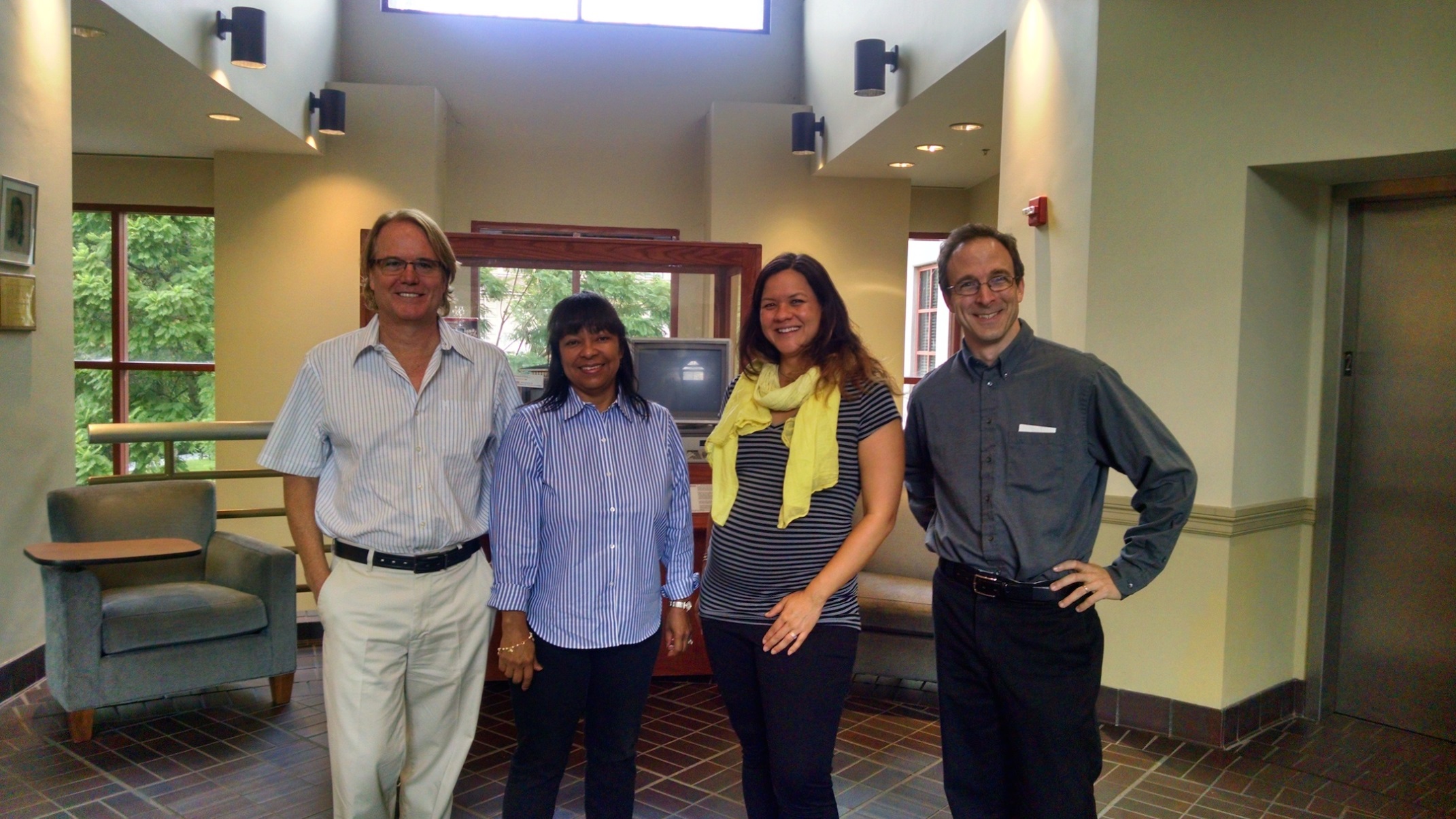 Lisa Fowler
At the top of a CS5 project file …
// Author:  Matt Beaumont
// Purpose: To get me out of CS5...
//          ...no, really...
// Purpose: To create and maintain a list 
//          of films and directors

/* Notes:
 * I haven't liked for-loops since the day I met them.
 * They bother me for some reason.  Hence, no for-loops…
 */
… and it is possible to avoid them entirely
Perspective on  for  loops
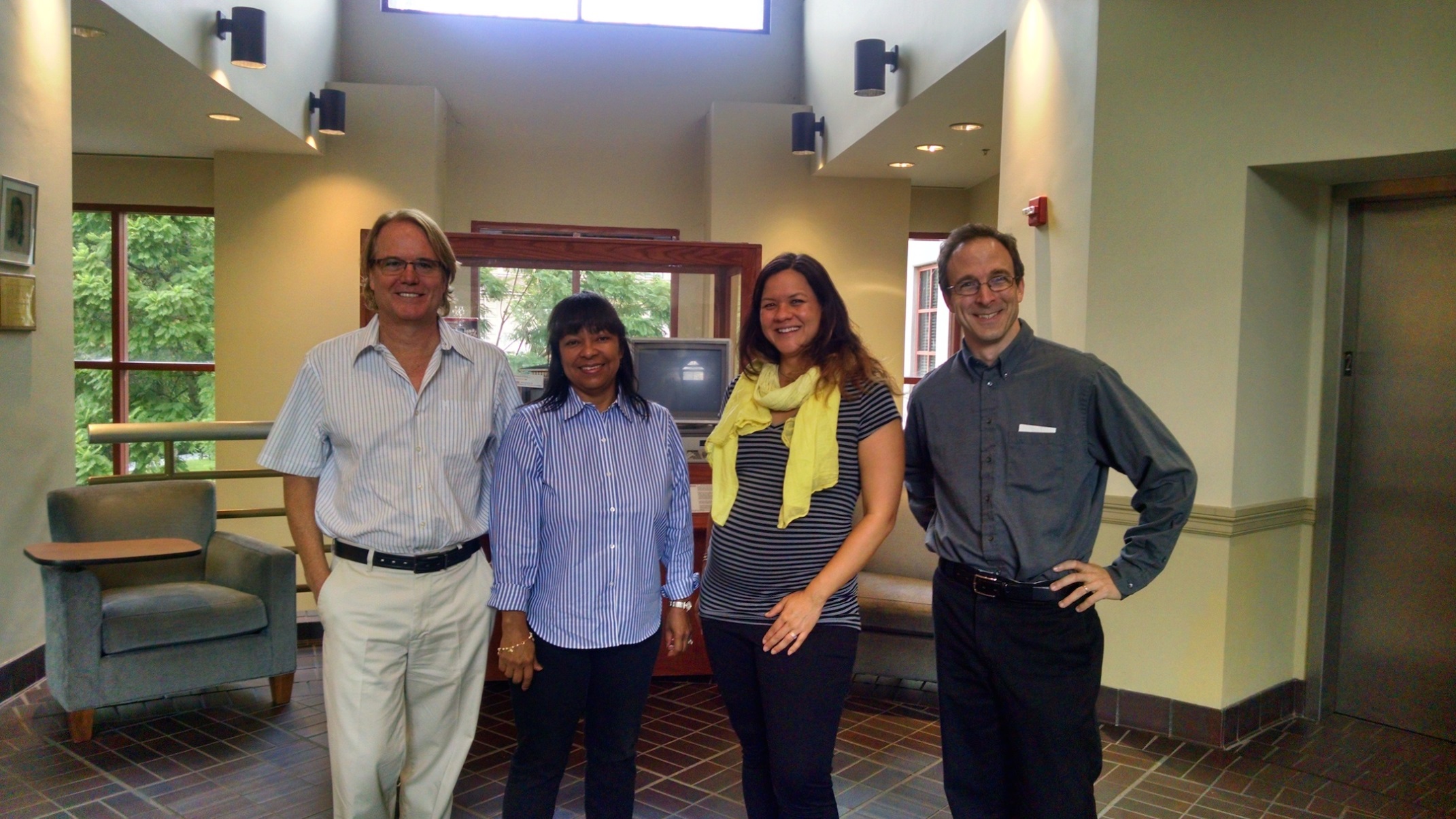 Lisa Fowler
At the top of a CS5 project file …
// Author:  Matt Beaumont
// Purpose: To get me out of CS5...
//          ...no, really...
// Purpose: To create and maintain a list 
//          of films and directors

/* Notes:
 * I haven't liked for-loops since the day I met them.
 * They bother me for some reason.  Hence, no for-loops…
 */
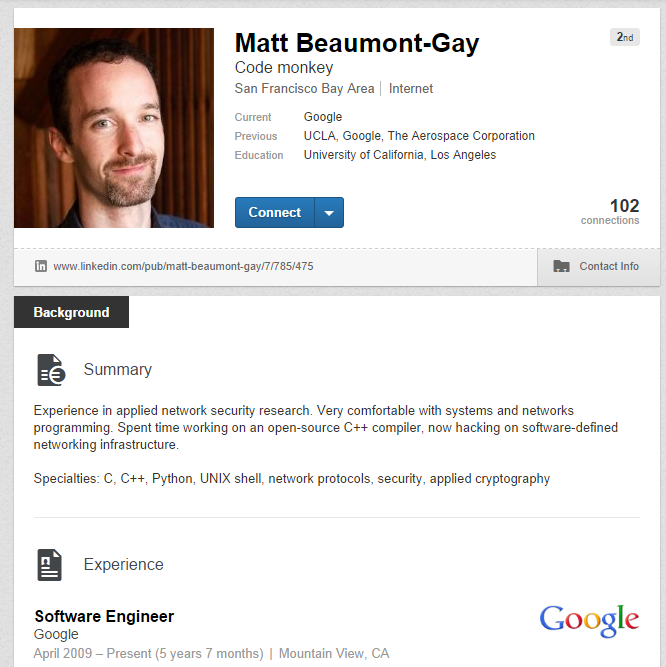 … and it is possible to avoid them entirely
Extreme Looping
What does this code do?
print 'It keeps on'

while True:
   print 'going and'


print 'Phew! I\'m done!'
I'm whiling away the time with this one!
Extreme Looping
Anatomy of a while
print 'It keeps on'

while True:
   print 'going and'


print 'Phew! I\'m done!'
the loop keeps on running as long as this test is True
while loop
This won't print until the while loop finishes - In this case, it never prints!
alternative tests?
[Speaker Notes: use 1==1 

use  'cs in physics']
Escape ?!
import random
escape = 0

while escape != 42:

   print 'Help! Let me out!'
   escape = random.choice([41,42,43])


print 'At last!'
how could we count the number of loops we run?
how could we make it easier/harder to escape?
random.uniform!
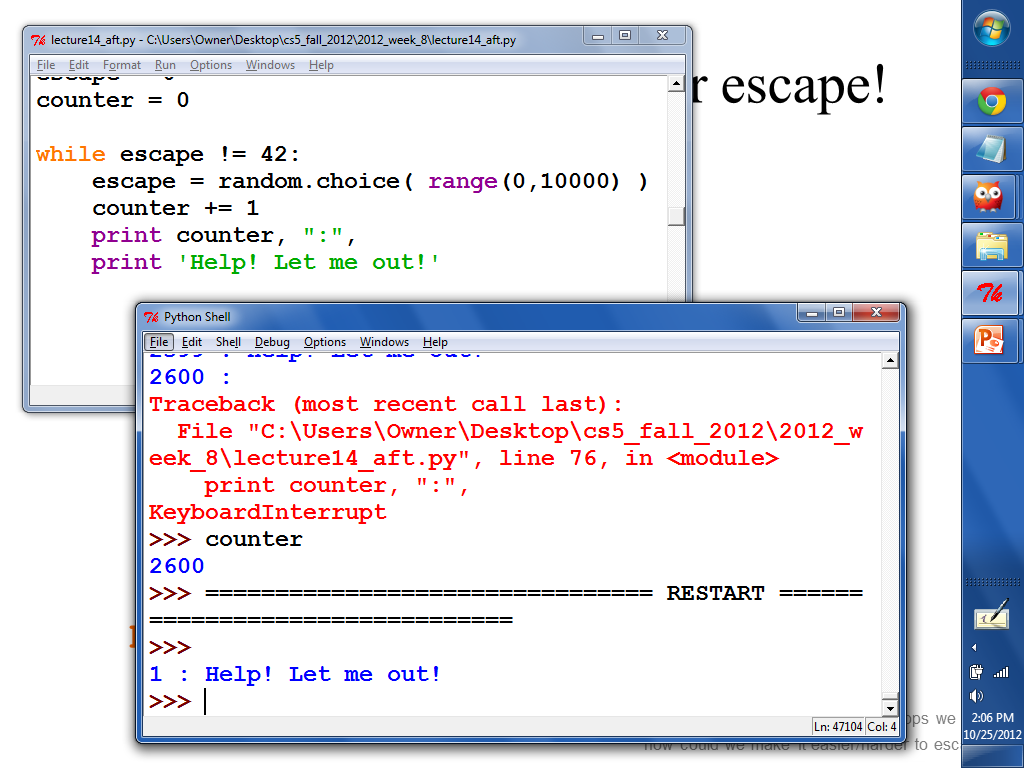 screenshot from '12
while power?
start the answer at a reasonable value
def pow( b, p ):
   """ finds b**p """
   result =  
   while            

   

   return result
create a loop that ACCUMULATES the correct answer
and return it...
Try these…
Finish this loop to find and return the min of a list, L
L will be a non-empty list of numbers.
def min( L ):
  result =
  for x in L:
    if x


  return result
What do these two loops return?
Let WORD = 'forty-two'
def count( WORD ): 
  n = 0
  for c in WORD:
    if c not in 'aeiou':
      n += 1
  return n
Write a loop so that this function returns True if the input n is prime and False otherwise:
Let n = 12
Let n = 8
n will be a positive integer >= 2
def isPrime( n ):
8
12
def mystery( n ):
  while n != 1:
    if n%2 == 0:
      n = n/2
    else:
      return False
  return True
Challenge: what are inputs for which mystery returns True?
Hint:  write a loop to check all possible divisors to see if they "work"…
What do these two loops return?
Let n = 12
Let WORD = 'forty-two'
def mystery( n ):
  while n != 1:
    if n%2 == 0:
      n = n/2
    else:
      return False
  return True
def count( WORD ):
  n = 0 
  for c in WORD:
    if c not in 'aeiou':
      n += 1
  return n
8
12
Challenge: what are inputs for which mystery returns True?
L will be a non-empty list of numbers.
n will be a positive integer >= 2
def min( L ):
def isPrime( n ):
result =

for x in L:
    if x



return result
[50,55,43,99,45,42]
An example list to consider…
Hint:  write a loop to check all possible divisors to see if they "work"…
index?
Good luck with Hmmmwork #6!
use Hmmm code somewhere on this week's final exam …
Challenge:
Quiz
What does the loop say?
result
x
result = 1
for x in [2,5,1,4]:
  result *= x
print result
1
2
[Speaker Notes: the programmer takes on more responsibility -- for keeping track of what's happening to the variables 
throughout the program's execution

part of the elegance of recursion is that you can specify how to obtain the result, and the machine will
make sure to change values as needed -- while storing and loading old values so that nothing is lost…]
Quiz
What does the loop say?
x
i
x = 0
for i in range(4):
  x += 10
print x
0
0
[Speaker Notes: the programmer takes on more responsibility -- for keeping track of what's happening to the variables 
throughout the program's execution

part of the elegance of recursion is that you can specify how to obtain the result, and the machine will
make sure to change values as needed -- while storing and loading old values so that nothing is lost…]
Quiz
What does the loop say?
i
L = ['golf','fore!','club','tee']

for i in range(len(L)):
   if i%2 == 1:
      print L[i]
0
1
2
3
[Speaker Notes: the programmer takes on more responsibility -- for keeping track of what's happening to the variables 
throughout the program's execution

part of the elegance of recursion is that you can specify how to obtain the result, and the machine will
make sure to change values as needed -- while storing and loading old values so that nothing is lost…]
Quiz
What does the loop say?
i
S[i-1]
S[i]
S = 'time to think this over! '

result = ''
for i in range(len(S)):
   if S[i-1] == ' ':
	result += S[i]

print result
't'
0
'i'
1
'm'
2
.
.
.
.
.
.
[Speaker Notes: the programmer takes on more responsibility -- for keeping track of what's happening to the variables 
throughout the program's execution

part of the elegance of recursion is that you can specify how to obtain the result, and the machine will
make sure to change values as needed -- while storing and loading old values so that nothing is lost…]
while power?
start the answer at a reasonable value
def pow( b, p ):
   """ finds b**p """
   result =  
   while            

   

   return result
create a loop that ACCUMULATES the correct answer
and return it...
What do these two loops return?
Let n = 12
Let WORD = 'forty-two'
def mystery( n ):
  while n != 1:
    if n%2 == 0:
      n = n/2
    else:
      return False
  return True
def count( WORD ):
  n = 0 
  for c in WORD:
    if c not in 'aeiou':
      n += 1
  return n
Challenge: what are inputs for which mystery returns True?
What do these two loops return?
Let n = 12
Let WORD = 'forty-two'
def mystery( n ):
  while n != 1:
    if n%2 == 0:
      n = n/2
    else:
      return False
  return True
def count( WORD ):
  n = 0 
  for c in WORD:
    if c not in 'aeiou':
      n += 1
  return n
Challenge: what are inputs for which mystery returns True?
L will be a non-empty list of numbers.
n will be a positive integer >= 2
def min( L ):
def isPrime( n ):
[50,55,43,99,45,42]
An example list to consider…
Hint:  write a loop to check all possible divisors to see if they "work"…
index?
"Quiz"
in  which you already know what all the correct answers will be…
Name(s):   __________________________
result = 1
for x in [2,5,1,4]:
  result *= x
print result
x = 0
for i in range(4):
  x += 10
print x
L = ['golf','fore!','club','tee']
for i in range(len(L)):
   if i%2 == 1:
      print L[i]
S = 'time to think this over! '
result = ''
for i in range(len(S)):
   if S[i-1] == ' ':
	result += S[i]
print result
def sum( L ):
  result = 0
  for            
     result += 
  return result
Extra:  Use a loop to finish this sum function:
What do these four loops print out?
[Speaker Notes: the programmer takes on more responsibility -- for keeping track of what's happening to the variables 
throughout the program's execution

part of the elegance of recursion is that you can specify how to obtain the result, and the machine will
make sure to change values as needed -- while storing and loading old values so that nothing is lost…]
What do these two loops do?
Let n = 12
Let WORD = 'forty-two'
def mystery( n ):
  while n != 1:
    if n%2 == 0:
      n = n/2
    else:
      return False
  return True
def count( WORD ):
  n = 0 
  for c in WORD:
    if c not in 'aeiou':
      n += 1
  return n
Challenge: what are all the inputs for whch mystery returns True?
L will be a non-empty list of numbers.
n will be a positive integer > 1
def min( L ):
def isPrime( n ):
Challenge: how could you return the index (location) of the min instead?
which is more flexible?
L = [3, 15, 17, 7]
1
2
0
3
i
def sum(L):
  total = 0
  for i in range(len(L))
    total += _____
  return total
def sum(L):
  total = 0
  for x in L:
    total += x
  return total
element-based loops
index-based loops
while power?
start the answer at a reasonable value
def pow( b, p ):
 
   result = 1 
   while            

   

   return
create a loop that ACCUMULATES the correct answer
and return it...
Looping over strings
for c in 'down with CS!':
    print c
hw8, pr2
from pie to 
An engineering challenge:
to estimate p using everyday items...
Easy as p
(1,1)
Visualize:
Pie
Pi ?
(-1,-1)
What do these two loops do?
Let n = 12
Let WORD = 'forty-two'
def mystery( n ):
  while n != 1:
    if n%2 == 0:
      n = n/2
    else:
      return False
  return True
def count( WORD ):
  n = 0 
  for c in WORD:
    if c not in 'aeiou':
      n += 1
  return n
L will be a non-empty list of numbers.
n will be a positive integer > 1
def min( L ):
def isPrime( n ):
while power?
I haven't liked for-loops since the day I met them.
start the answer at a reasonable value
def pow( b, p ):


   while            :

   

   return
create a loop that ACCUMULATES the correct answer
and return it...
while we're  here…
What numbers will this loop print out?
x = 39
while x < 44:
    if x%2 == 0: 
        print x
    x += 1
"Quiz"
Write a loop to find and return the min of a list, L
L will be a non-empty list of numbers.
def min( L ):
What do these two loops do?
Let WORD = 'forty-two'
def count( WORD ): 
  n = 0
  for c in WORD:
    if c not in 'aeiou':
      n += 1
  return n
Challenge: how could you return the index (location) of the min instead?
Write a loop so that this function returns True if its input is prime and False otherwise:
n will be a positive integer > 1
def isPrime( n ):
Let n = 12
def mystery( n ):
  while n != 1:
    if n%2 == 0:
      n = n/2
    else:
      return False
  return True
strobe for next instruction
D in
strobe
0
1
0
1
0
0
0
0
PC
Q out
8 address bits
read enable
RAM
flip-flop
strobe for all IR bits
1
0
0
1
1
1
0
0
IR
8 bit instruction
Travis's machine?!
1
decode instruction
2
clock
3
4
5
old value of Reg3 = 7
0
1
1
1
Reg3
strobe to finish instruction            (to all bits)
ripple4
7+4
1
0
0
1
1
1
0
0
IR
8 output bits
1
0
1
1
the same Reg3
The instruction
Argument 1
Argument 2
the constant
the register
new value of Reg3 = 11
Reg3
4
10  =  add a constant (addn)
a Von Neumann machine
Instruction Decoding Guide
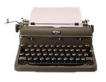 Input and typing trouble!
print 'Please input a number of meters'

meters = raw_input()         # get input from user
cm = meters * 100            # convert to centimeters

print 'That is', cm, 'cm.'   # print out the result
What is python thinking ?!?
Fix #1:  use a type converter
print 'Please input a number of meters'

meters = int(raw_input()) 
cm = meters * 100

print 'That is', cm, 'cm.'
check out my newly installed int converter!
100
1
The type of variable (box) matters!
name: meters type: int
name: cm
type: int
[Speaker Notes: Electric:  from www.staticfreesoftware.com
My tutorial is at:
http://odin.ac.hmc.edu/~harris/class/chipdesign/electric.pdf


Lasergene (a molecular biology suite of programs for aligning and comparing
       DNA sequences, etc.)
Statview (statistical analysis)
KaleidaGraph (plotting & graphing)
Populus (programs that simulate ecological and evolutionary processes)]
Fix #1:  use a type converter
print 'Please input a number of meters'

meters = int(raw_input())    # get int input from user
cm = meters * 100

print 'That is', cm, 'cm.'
print 'Please input a number of meters'

meters = float(raw_input())  # get float input from user
cm = meters * 100

print 'That is', cm, 'cm.'
str converts to string type
[Speaker Notes: Electric:  from www.staticfreesoftware.com
My tutorial is at:
http://odin.ac.hmc.edu/~harris/class/chipdesign/electric.pdf


Lasergene (a molecular biology suite of programs for aligning and comparing
       DNA sequences, etc.)
Statview (statistical analysis)
KaleidaGraph (plotting & graphing)
Populus (programs that simulate ecological and evolutionary processes)]
Fix #2:  use input()
print 'Please input a number of meters'

meters = input()          # get processed input from user
cm = meters * 100

print 'That is', cm, 'cm.'
Why not ALWAYS use input() ?
[Speaker Notes: Electric:  from www.staticfreesoftware.com
My tutorial is at:
http://odin.ac.hmc.edu/~harris/class/chipdesign/electric.pdf


Lasergene (a molecular biology suite of programs for aligning and comparing
       DNA sequences, etc.)
Statview (statistical analysis)
KaleidaGraph (plotting & graphing)
Populus (programs that simulate ecological and evolutionary processes)]
Fix #2:  use input()
print 'Please input a number of meters'

meters = input()          # get processed input from user
cm = meters * 100

print 'That is', cm, 'cm.'
Why not ALWAYS use input() ?
raw_input  always returns input as a string!
input  processes the input as if typed into Python
both allow you to input a prompt string
[Speaker Notes: Electric:  from www.staticfreesoftware.com
My tutorial is at:
http://odin.ac.hmc.edu/~harris/class/chipdesign/electric.pdf


Lasergene (a molecular biology suite of programs for aligning and comparing
       DNA sequences, etc.)
Statview (statistical analysis)
KaleidaGraph (plotting & graphing)
Populus (programs that simulate ecological and evolutionary processes)]
input   vs.   raw_input
reply = raw_input('Enter a string and I\'ll tell you what I see.')

for c in reply:
    print 'I see a(n) ', c
interprets what the user types as a string of characters
reply = input('Enter any list and I\'ll tell you what I see.')

for c in reply:
    print 'I see a(n) ', c
processes what the user types just as python would
# "Hmmm" program of the day
00 jeqHMCFrosh rYou YourRoom
01 nop
02 nop
03 jeq1:45 rHere
04 call cs5

Translation:

CS 5 has been postponed until 1:45.

If you are an HMC Frosh, you might want to visit your room.
Otherwise you're free to do whatever you want for 30 mins.
But either way be sure to "jump" back here by 1:45.
Thursday, Oct 22
Thanks, Prof. Alvarado!
Accumulating an answer…
def sum( L ):
    """ returns the sum of L's elements """
    

    sum = 0

    for x in L:
        sum = sum + x

    return sum
Liar! That's not the sum!
Accumulator!
shortcuts?
vs.  recursion?
sum every OTHER element?
[Speaker Notes: shortcut is sum += x
another shortcut is sum(L) !!]
Two kinds of for loops
Element-based Loops
sum = 0

for x in L:
    sum += x
L = [ 42, -5, 10 ]
x
"selfless"
[Speaker Notes: Electric:  from www.staticfreesoftware.com
My tutorial is at:
http://odin.ac.hmc.edu/~harris/class/chipdesign/electric.pdf


Lasergene (a molecular biology suite of programs for aligning and comparing
       DNA sequences, etc.)
Statview (statistical analysis)
KaleidaGraph (plotting & graphing)
Populus (programs that simulate ecological and evolutionary processes)]
Two kinds of for loops
Element-based Loops
Index-based Loops
sum = 0

for x in L:
    sum += x
sum = 0

for i in              :
    sum +=
i
1
2
0
L = [ 42, -5, 10 ]
L = [ 42, -5, 10 ]
x
these index-based loops seem so egocentric
[Speaker Notes: ask for two parts of the index-based loop!
why is this the egocentric loop?]
Two kinds of for loops
Element-based Loops
Index-based Loops
sum = 0

for x in L:
    sum += x
sum = 0

for i in range(len(L)):
    sum += L[i]
i
1
2
0
L = [ 42, -5, 10 ]
L = [ 42, -5, 10 ]
x
L[i]
Jotto!
Midterm feedback…
Don't put your name
We'd love to know any thoughts you have about Bio/CS6 thus far in the term…  in partcular, how you feel about the time and effort Bio/CS6 expects:
On average how much time per week do you spend on Bio/CS6?
How does Bio/CS6's workload compare to other classes you're taking this term?
How would you judge the pace of Bio/CS6?
much too slow
about right
much too fast
much lighter
about the same
much heavier
What is something you'd keep about Bio/CS6 …?
What is something you'd change about  / get rid of / add to Bio/CS6 …?
Other thoughts are optional, but 142% welcome:
for a challenge…
for x in range(1,5):
    print x
    x += 1
1
2
3
1
3
5
1
2
3
4
5
1
2
3
4
1
3
A
B
C
D
E
Remaining words…
achor  - orach roach 2
achos  - chaos 1
achrt  - chart ratch 2
achst  - chats tachs 2
acors  - orcas 1
acrst  - carts scart 2
adhor  - hoard 1
adhst  - hadst 1
adors  - dorsa roads sarod 3
adrst  - darts drats 2
ahory  - hoary 1
ahrty  - rhyta 1
ahsty  - hasty 1
akort  - tarok troak 2
arstu  - sutra 1
arsty  - satyr stray trays 3
dehrs  - herds sherd shred 3
ehkos  - hokes okehs 2
ehrsu  - usher 1
ehrsy  - shyer 1
ekrst  - treks 1
hikst  - kiths 1
hklos  - holks kohls 2
hknos  - honks 1
hlrsu  - hurls 1
ikrst  - skirt stirk 2
Loopy thinking
0
1
2
3
4
5
6
7
8
9
10
11
12
13
14
15
16
17
18
s = 'gattacaaggtaaaatgca'
How could we find the number of 'a's ?  How about 'a's and 't's?
How could we find the number of 'ta's ?
How could we find the longest sequence of 'a's ?
[Speaker Notes: Electric:  from www.staticfreesoftware.com
My tutorial is at:
http://odin.ac.hmc.edu/~harris/class/chipdesign/electric.pdf


Lasergene (a molecular biology suite of programs for aligning and comparing
       DNA sequences, etc.)
Statview (statistical analysis)
KaleidaGraph (plotting & graphing)
Populus (programs that simulate ecological and evolutionary processes)]
Loopy thinking
0
1
2
3
4
5
6
7
8
9
10
11
12
13
14
15
16
17
18
s = 'gattacaaggtaaaatgca'
s = 'gattacaaggtaaaatgca' 
N = 0
for i in range(0,len(s)):
    if s[i] == 'a':
        N = N + 1

print 'N is', N
How could we find the number of 'a's ?  How about 'a's and 't's?
How could we find the number of 'ta's ?
How could we find the longest sequence of 'a's ?
[Speaker Notes: Electric:  from www.staticfreesoftware.com
My tutorial is at:
http://odin.ac.hmc.edu/~harris/class/chipdesign/electric.pdf


Lasergene (a molecular biology suite of programs for aligning and comparing
       DNA sequences, etc.)
Statview (statistical analysis)
KaleidaGraph (plotting & graphing)
Populus (programs that simulate ecological and evolutionary processes)]
Loopy thinking
0
1
2
3
4
5
6
7
8
9
10
11
12
13
14
15
16
17
18
s = 'gattacaaggtaaaatgca'
s = 'gattacaaggtaaaatgca' 
N = 0
for i in range(0,len(s)):
    if s[i] == 'a' or s[i] == 't':
        N = N + 1

print 'N is', N
How could we find the number of 'a's ?  How about 'a's and 't's?
How could we find the number of 'ta's ?
How could we find the longest sequence of 'a's ?
[Speaker Notes: Electric:  from www.staticfreesoftware.com
My tutorial is at:
http://odin.ac.hmc.edu/~harris/class/chipdesign/electric.pdf


Lasergene (a molecular biology suite of programs for aligning and comparing
       DNA sequences, etc.)
Statview (statistical analysis)
KaleidaGraph (plotting & graphing)
Populus (programs that simulate ecological and evolutionary processes)]
Loopy thinking
0
1
2
3
4
5
6
7
8
9
10
11
12
13
14
15
16
17
18
s = 'gattacaaggtaaaatgca'
s = 'gattacaaggtaaaatgca' 
N = 0
for i in range(1,len(s)):
    if s[i] == 'a' and s[i-1] == 't':
        N = N + 1

print 'N is', N
How could we find the number of 'a's ?  How about 'a's and 't's?
How could we find the number of 'ta's ?
How could we find the longest sequence of 'a's ?
[Speaker Notes: Electric:  from www.staticfreesoftware.com
My tutorial is at:
http://odin.ac.hmc.edu/~harris/class/chipdesign/electric.pdf


Lasergene (a molecular biology suite of programs for aligning and comparing
       DNA sequences, etc.)
Statview (statistical analysis)
KaleidaGraph (plotting & graphing)
Populus (programs that simulate ecological and evolutionary processes)]
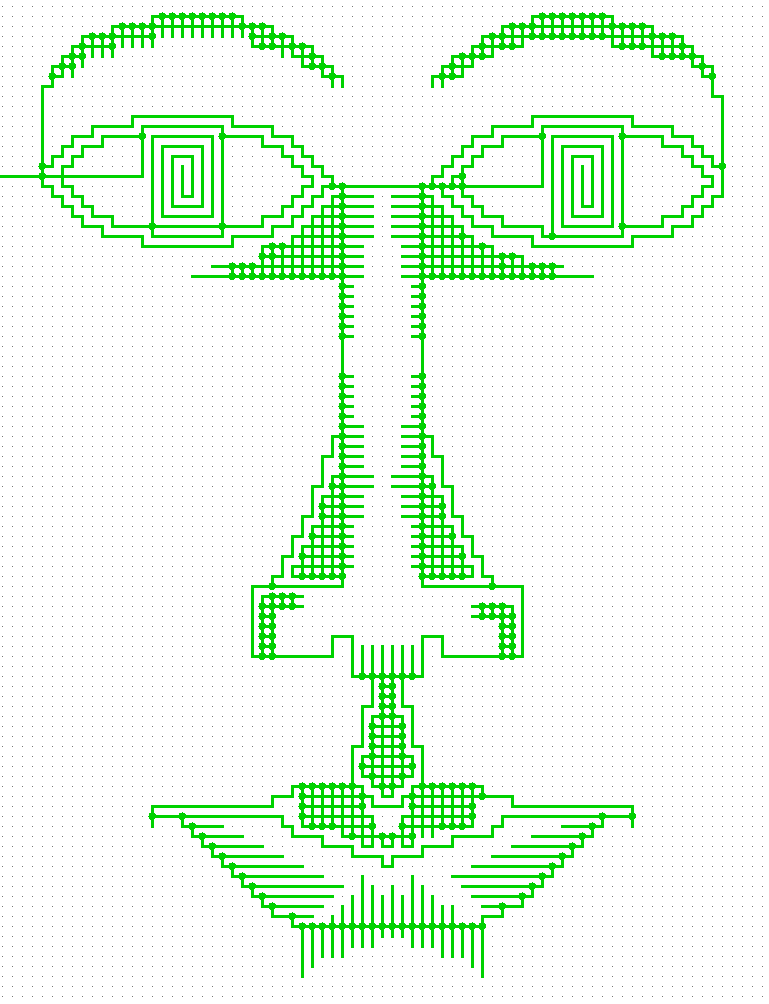 oweissblum
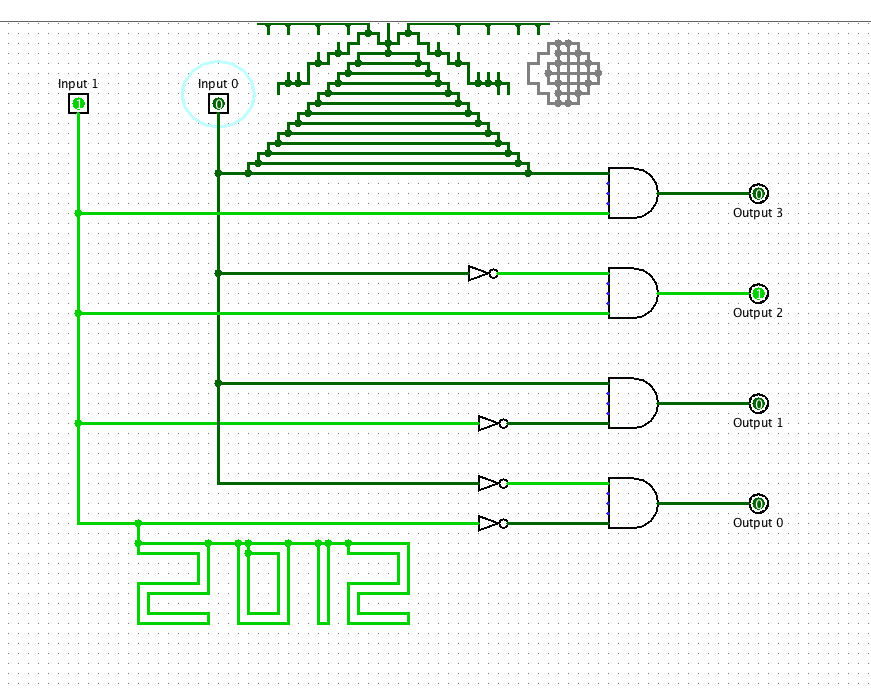 Watch out!
oweissblum
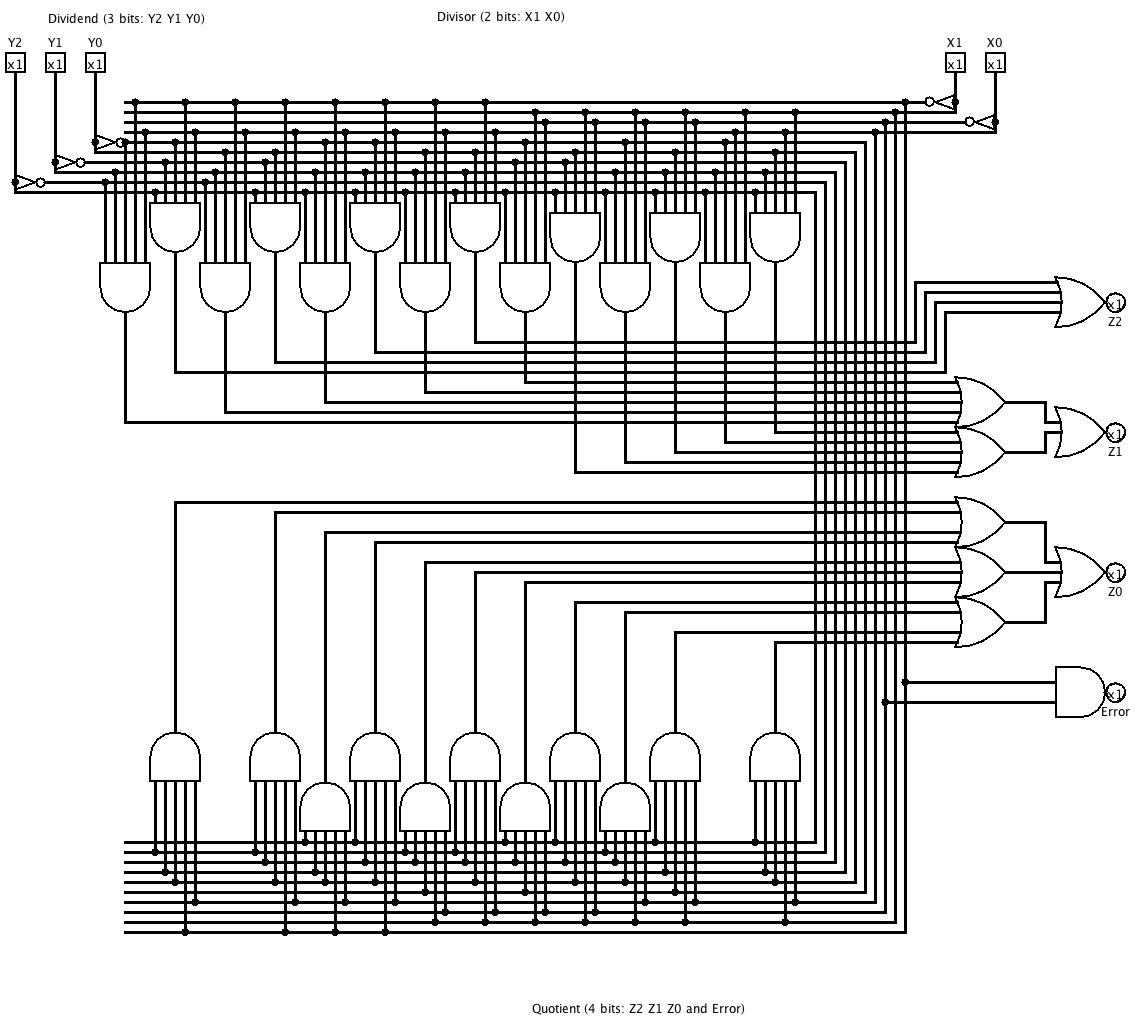 Minterm Expansion!
jrael
Midterm feedback…
Don't put your name
We'd love to know any thoughts you have about CS 5 thus far in the semester…  in partcular, how you feel about the time and effort CS 5 expects:
On average how much time per week do you spend on CS 5?
How does CS 5's workload compare to other classes you're taking this term?
How would you judge the pace of CS 5?
much too slow
about right
much too fast
much lighter
about the same
much heavier
What is something you'd keep about CS5…?
What is something you'd change about  / get rid of / add to CS5…?
Other thoughts are optional, but 142% welcome:
Loopy thinking
0
1
2
3
4
5
6
7
8
9
10
11
12
13
14
15
16
17
18
s = 'gattacaaggtaaaatgca'
How could we find the longest sequence of 'a's ?
[Speaker Notes: Electric:  from www.staticfreesoftware.com
My tutorial is at:
http://odin.ac.hmc.edu/~harris/class/chipdesign/electric.pdf


Lasergene (a molecular biology suite of programs for aligning and comparing
       DNA sequences, etc.)
Statview (statistical analysis)
KaleidaGraph (plotting & graphing)
Populus (programs that simulate ecological and evolutionary processes)]
Planning in "pseudocode"
0
1
2
3
4
5
6
7
8
9
10
11
12
13
14
15
16
17
18
s = 'gattacaaggtaaaatgca'
Keep track of CurRun, MaxRun
Loop through the string:
if we do see an 'a'
if the PREVIOUS letter is NOT an 'a'
if the PREVIOUS letter IS an 'a'
[Speaker Notes: Electric:  from www.staticfreesoftware.com
My tutorial is at:
http://odin.ac.hmc.edu/~harris/class/chipdesign/electric.pdf


Lasergene (a molecular biology suite of programs for aligning and comparing
       DNA sequences, etc.)
Statview (statistical analysis)
KaleidaGraph (plotting & graphing)
Populus (programs that simulate ecological and evolutionary processes)]
Planning in "pseudocode"
0
1
2
3
4
5
6
7
8
9
10
11
12
13
14
15
16
17
18
s = 'gattacaaggtaaaatgca'
Keep track of CurRun, MaxRun
Loop through the string:
if we do see an 'a'
if the PREVIOUS letter is NOT an 'a'
Start a Run!   CurRun = 1
if the PREVIOUS letter IS an 'a'
Continue our run!   CurRun = CurRun + 1
Check for a new maximum…
[Speaker Notes: Electric:  from www.staticfreesoftware.com
My tutorial is at:
http://odin.ac.hmc.edu/~harris/class/chipdesign/electric.pdf


Lasergene (a molecular biology suite of programs for aligning and comparing
       DNA sequences, etc.)
Statview (statistical analysis)
KaleidaGraph (plotting & graphing)
Populus (programs that simulate ecological and evolutionary processes)]
Planning in "pseudocode"
0
1
2
3
4
5
6
7
8
9
10
11
12
13
14
15
16
17
18
s = 'gattacaaggtaaaatgca'
MAX = 0
cur = 0
for i in range(0,len(s)):
    if s[i] == 'a':
        if s[i-1] != 'a':
            cur = 1
        else: 
            cur = cur + 1
            if cur > MAX:
                MAX = cur
        
print 'Max is', MAX
Keep track of CurRun, MaxRun
Loop through the string:
if we do see an 'a'
if the PREVIOUS letter is NOT an 'a'
Start a Run!
if the PREVIOUS letter IS an 'a'
Continue our run!
Check for a new maximum…
[Speaker Notes: Electric:  from www.staticfreesoftware.com
My tutorial is at:
http://odin.ac.hmc.edu/~harris/class/chipdesign/electric.pdf


Lasergene (a molecular biology suite of programs for aligning and comparing
       DNA sequences, etc.)
Statview (statistical analysis)
KaleidaGraph (plotting & graphing)
Populus (programs that simulate ecological and evolutionary processes)]
Challenge
Print the first N numbers in this series…
>>> fib(11)
Example:
1  1  2  3  5  8  13  21  34  55  89
Give me a  break !
import random
escape = 0


while escape != 42:
   print 'Help! Let me out!'
   escape = random.choice([41,42,43])



print 'At last!'
I'll figure out later how to get out of this loop!
OK – I'll stop when the guess is correct!
Every while loop can be a   while True: loop!
how could we count the number of loops we run?
Try it!
how could we make it easier/harder to escape?
The  boolean  type
The human race, from the individual on up, is split into two camps: the bullies and the bullied.
Giacomo Leopardi (1798-1837), young Italian philosopher
I've always thought there were indeed two kinds of people in the world - those who divide the world into two kinds of people, and those who don't.
There are 10 kinds of people in the world: those who know binary, and those who don't.
Jotto finale?
acdet  - acted cadet 2
cenop  - copen ponce 2
efory  - foyer 1
errty  - retry terry 2
ertwy  - twyer 1
our guesses
M/W's guesses
diner 3
reaps 2
savvy 1
Jesus 1
sines 2
diner 2
irony 2
south 1
dicey 2
cheer 2
7 "words" left
5 "words" left
river 3
hyena 2
The  boolean  type
is either   True   or   False .
It's needed in if and while statements:
these both have to be boolean.
if test:
    print 'test was True!'
    do something more …
while test:
    print 'test was True!'
    do something more …
You can even convert to the boolean type with bool
not to be confused with "Zool"
bool(42)
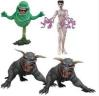 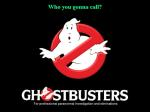 bool('hi')
bool([1,2,3])
A guessing game…
import random

myNumber = random.randrange(0,1000)
yourGuess = -1

while yourGuess != myNumber:
    yourGuess = input('Guess my number: ')


print 'You got it! It was', myNumber
Notice – we don't know how many times we need to loop!
This is too difficult!
Give me a  break !
import random

myNumber = random.randrange(0,1000)

while True:
    yourGuess = input('Guess my number: ')
    if yourGuess == myNumber:
        break

print 'You got it! It was', myNumber
I'll figure out later how to get out of this loop!
OK – I'll stop when the guess is correct!
Every while loop can be a   while True: loop!
Try it!
Memory…
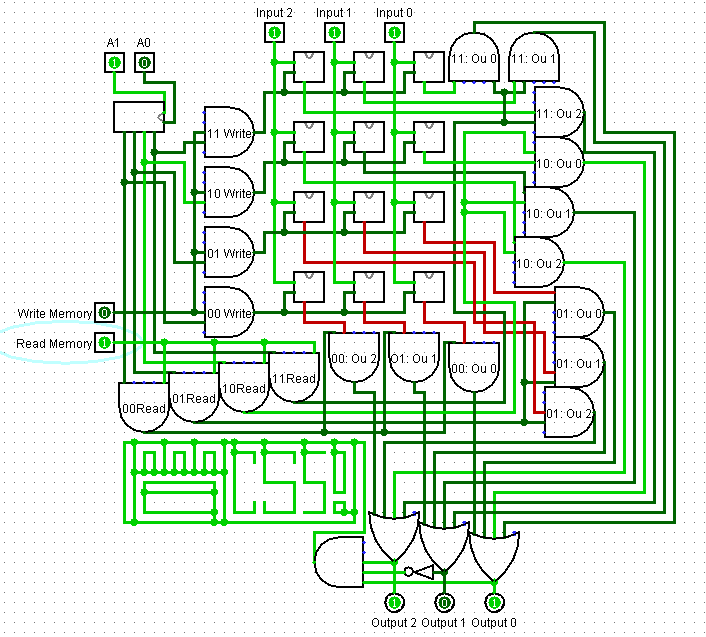 When does this set of wires turn on?
Dividers!
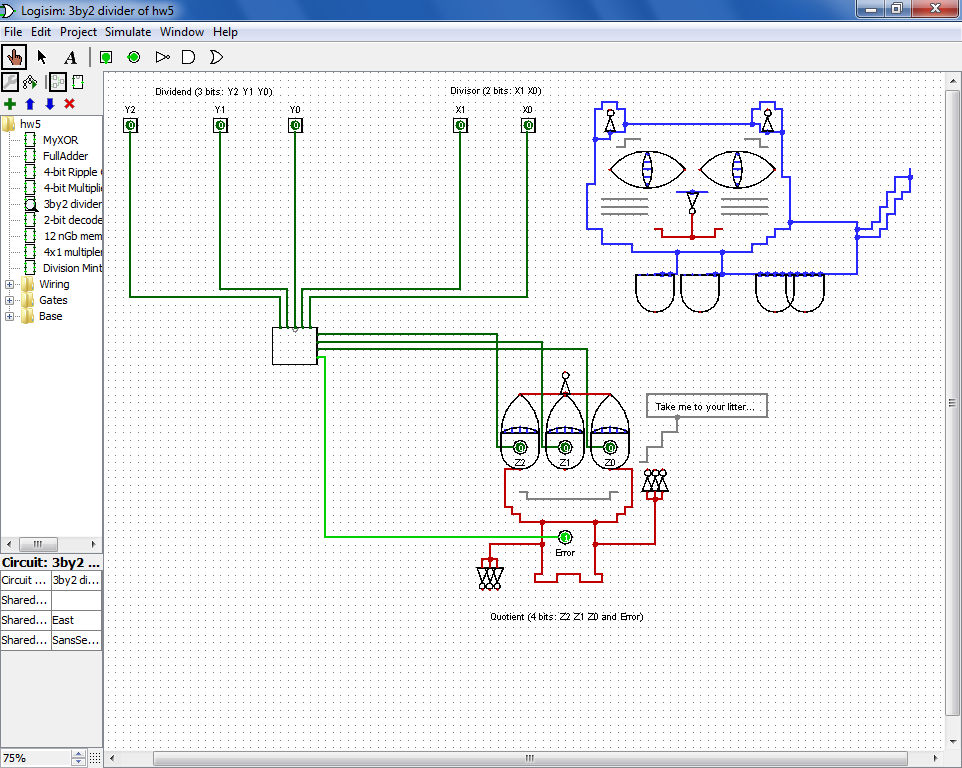 Sibinee J.
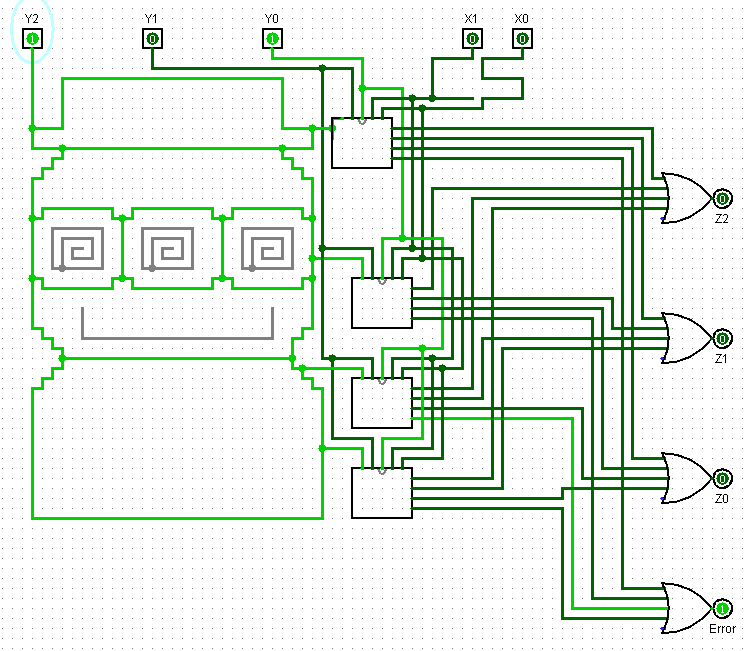 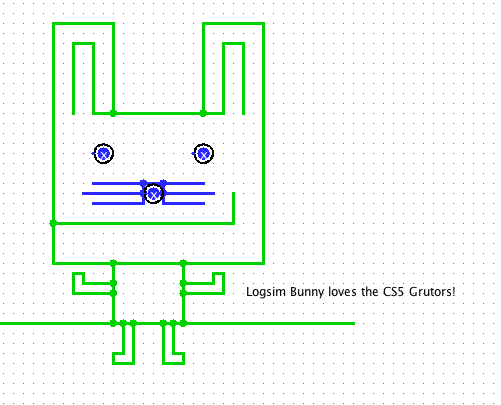 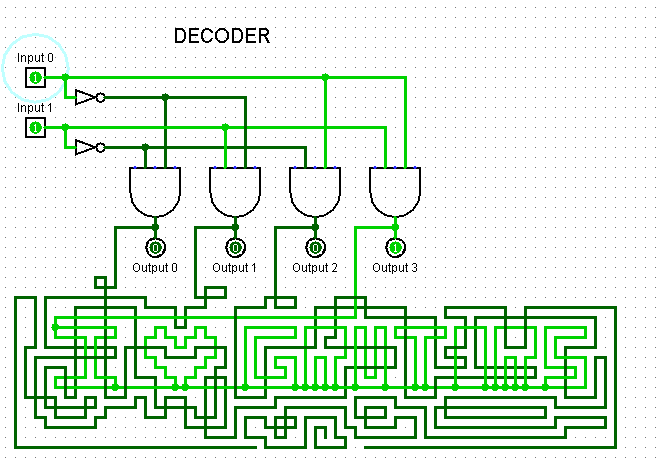 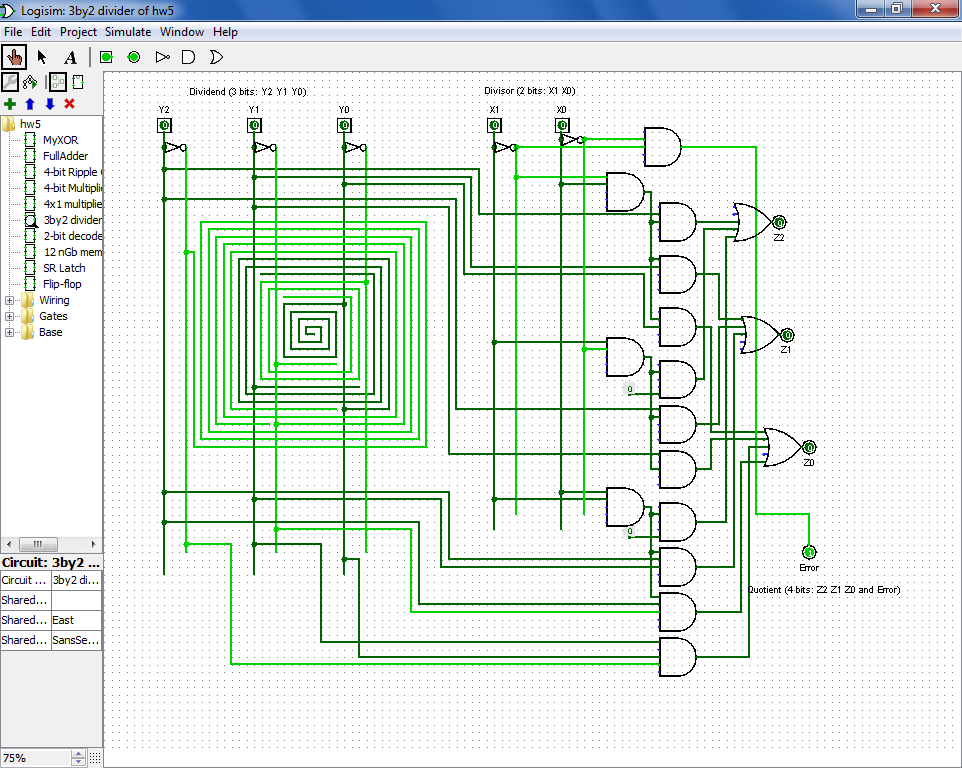 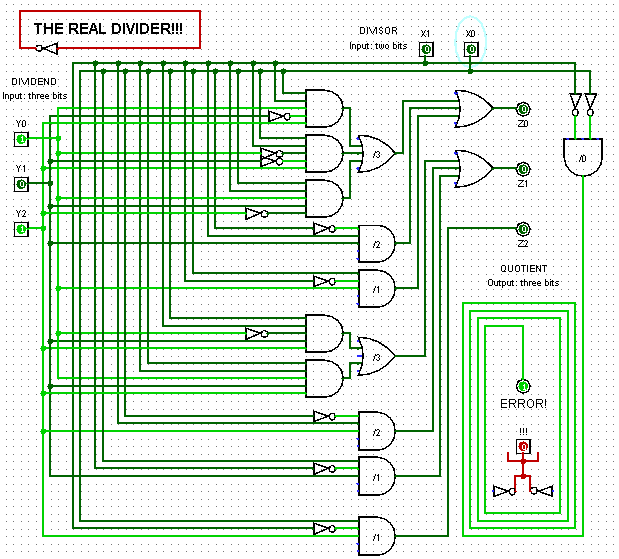 Dividers!
Melody S.
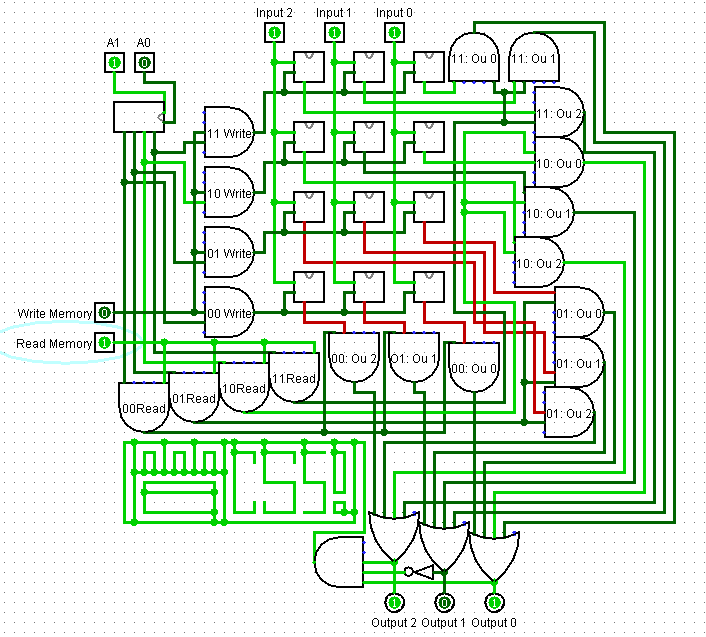 When does this set of wires turn on?
Frosh prank day…
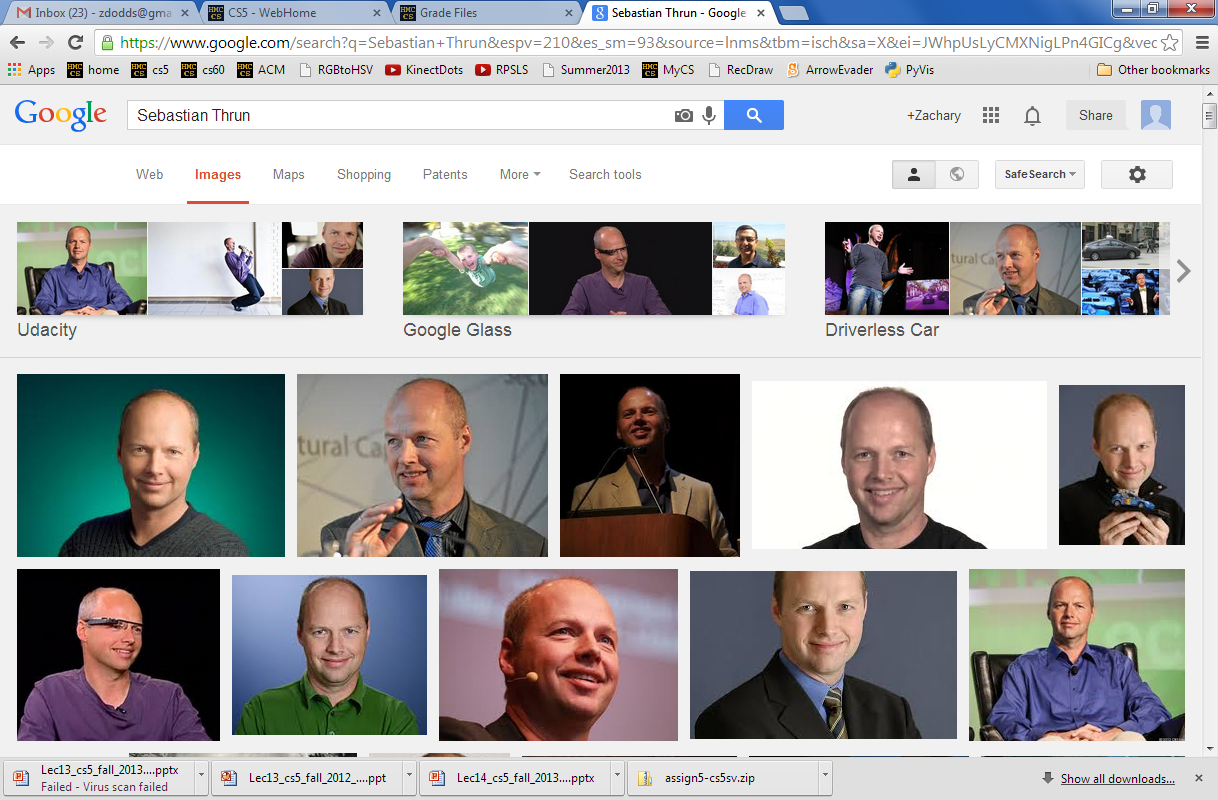 Hey, could you change the channel?
And some more chips would be nice… .
Loops!
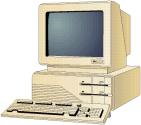 A three-line program…
you can use any variable name you want!
this can be ANY list, even a variable!
this is a for loop
for c in 'a gratuitously big string':

    print 'I see a(n) ', c



print 'Phew! Can I go watch TV now?'
c will become each item in the list
once for each value of c, the computer does everything in the loop (the indented block)
This will not happen until after the for loop is finished.
Hey, could you change the channel?
And some more chips would be nice… .
Loops!
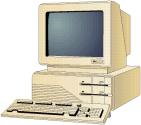 Who (or what) should be doing most of the work around here ?!!
reply = raw_input('Enter a string and I\'ll tell you what I see.')

for c in reply:
    print 'I see a(n) ', c
this can be ANY list, even a variable!
What if we input a list here?
(and not just a string…)
Accumulating an answer…
Suppose we want to find and print the sum of an arbitrary list:
[ 9, 42, 1, 77, 15, 76, 100, -5, 3.14 ]
L = input('Enter a list ')
How could we use a loop? Try it out!
[Speaker Notes: Electric:  from www.staticfreesoftware.com
My tutorial is at:
http://odin.ac.hmc.edu/~harris/class/chipdesign/electric.pdf


Lasergene (a molecular biology suite of programs for aligning and comparing
       DNA sequences, etc.)
Statview (statistical analysis)
KaleidaGraph (plotting & graphing)
Populus (programs that simulate ecological and evolutionary processes)]
Accumulating an answer…
Finding the sum of a list:
L = input('Enter a list ')

sumSoFar = 0

for x in L:
    sumSoFar = sumSoFar + x

print 'sum is', sumSoFar
Accumulator!
No return needed if you are just printing the value!
shortcut available!
[Speaker Notes: Electric:  from www.staticfreesoftware.com
My tutorial is at:
http://odin.ac.hmc.edu/~harris/class/chipdesign/electric.pdf


Lasergene (a molecular biology suite of programs for aligning and comparing
       DNA sequences, etc.)
Statview (statistical analysis)
KaleidaGraph (plotting & graphing)
Populus (programs that simulate ecological and evolutionary processes)]
Slowing down
import time

print 'It keeps on'

while True:
   print 'going and'
   time.sleep(1)

print 'Phew! I\'m done!'
“while” loop
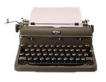 Typing trouble!
print 'Please input a number of meters'

meters = raw_input()         # get input from user
cm = meters * 100            # convert to centimeters

print 'That is', cm, 'cm.'   # print out the result
Variables are registers or storage spaces…
'111…11'
'1'
The type of variable (box) matters!
(100 of them!)
name: meters type: string
name: cm
type: string
how to fix this?
Smaller of Two…
print 'Please input two numbers'

n1 = input()
n2 = input()

if n1 > n2:
    print 'The smaller number is', n2

else:
    print 'The smaller number is', n1
for the visually minded… ?
[Speaker Notes: Electric:  from www.staticfreesoftware.com
My tutorial is at:
http://odin.ac.hmc.edu/~harris/class/chipdesign/electric.pdf


Lasergene (a molecular biology suite of programs for aligning and comparing
       DNA sequences, etc.)
Statview (statistical analysis)
KaleidaGraph (plotting & graphing)
Populus (programs that simulate ecological and evolutionary processes)]
minOf2
print 'Please input two numbers'

n1 = input()
n2 = input()

if n1 > n2:
    print 'The smaller number is', n2

else:
    print 'The smaller number is', n1
print a message
get n1
get n2
TRUE
FALSE
is n1>n2 ?
if
else
print that n2 is the min
print that n1 is the min
Flow Chart
[Speaker Notes: Electric:  from www.staticfreesoftware.com
My tutorial is at:
http://odin.ac.hmc.edu/~harris/class/chipdesign/electric.pdf


Lasergene (a molecular biology suite of programs for aligning and comparing
       DNA sequences, etc.)
Statview (statistical analysis)
KaleidaGraph (plotting & graphing)
Populus (programs that simulate ecological and evolutionary processes)]
Accumulate!
print 'Please input two numbers'

n1 = input()
n2 = input()

if n1 > n2:
    min = n2
else:
    min = n1
    
print 'The minOf2 is', min
min
what's different here?
Accumulator
[Speaker Notes: Electric:  from www.staticfreesoftware.com
My tutorial is at:
http://odin.ac.hmc.edu/~harris/class/chipdesign/electric.pdf


Lasergene (a molecular biology suite of programs for aligning and comparing
       DNA sequences, etc.)
Statview (statistical analysis)
KaleidaGraph (plotting & graphing)
Populus (programs that simulate ecological and evolutionary processes)]
Smaller of Two…
print a message
print 'Please input two numbers'

n1 = input()
n2 = input()

if n1 > n2:
    min = n2
else:
    min = n1
    
print 'The minOf2 is', min
get n1
get n2
TRUE
FALSE
is n1>n2 ?
if
else
set min to be n1
set min to be n1
min
Accumulator
print min
[Speaker Notes: Electric:  from www.staticfreesoftware.com
My tutorial is at:
http://odin.ac.hmc.edu/~harris/class/chipdesign/electric.pdf


Lasergene (a molecular biology suite of programs for aligning and comparing
       DNA sequences, etc.)
Statview (statistical analysis)
KaleidaGraph (plotting & graphing)
Populus (programs that simulate ecological and evolutionary processes)]
The Mark 1
Grace Hopper, Howard Aiken at Harvard
relay-based computer
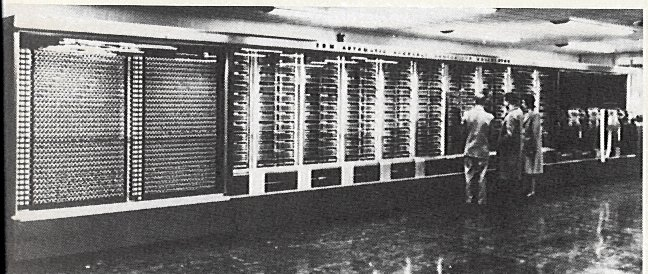 http://www-03.ibm.com/ibm/history/exhibits/markI/markI_reference.html
ran at 0.00001 MHz
Addition: 0.6 seconds
Multiplication: 5.7 seconds
Division: 15.3 seconds
5 tons, 530 miles of wiring
765,299 distinct parts!
One problem     Two algorithms
print a message
Both are correct.

Which is easier to extend to minOf3 ?
print a message
get n1
get n1
get n2
get n2
TRUE
FALSE
is n1>n2 ?
TRUE
FALSE
is n1>n2 ?
if
else
if
else
set min to be n1
set min to be n1
print that n2 is the min
print that n1 is the min
print min
[Speaker Notes: Electric:  from www.staticfreesoftware.com
My tutorial is at:
http://odin.ac.hmc.edu/~harris/class/chipdesign/electric.pdf


Lasergene (a molecular biology suite of programs for aligning and comparing
       DNA sequences, etc.)
Statview (statistical analysis)
KaleidaGraph (plotting & graphing)
Populus (programs that simulate ecological and evolutionary processes)]
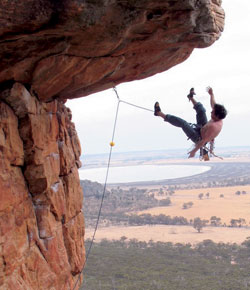 Freefalling?
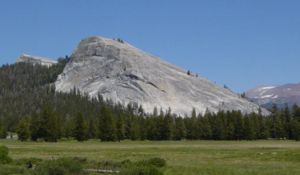 Lembert Dome, Yosemite
Freefalling
def fall( dt, n ):
    """ physics sim. """

    t = 0.0  # start time




    for i in range(n):
        print i, t
        t = t + dt
incremental design
v = at
d = ?
www.ambromley.co.uk/fizz.html
Physics simulation
Hw 8 Pr 1
Create functions that print and sum the first N elements of several sequences…
Sequences !
1 1 2 3 5 8 13 21
sum: 54

10 15 20 25 30 35 40
sum: 175

11 22 33 44 55 66 77 88 99 110 121
sum: 726

1 2 4 8 16 32 64 128 256 512 1024 2048
sum: 4095

0 3 9 12 36 39 117 120 360 363 1089
sum: 2148

1 22 333 4444 55555
sum: 60355

1 11 21 1211 111221 312211
sum: 424676
fib(8)
ten(7)
elev(11)
two(12)
three(11)
help(5)
weep(6)
with two extras…
Write any loop to print the first N terms of
Write an index-based loop to print the first N terms of
N terms total
N terms total
7 9 11 13 15 17 …
0 1 2 3 6 7 14 15 30
def seven(N):

   for i in range(N):
feel free to add an accumulator, if you'd like!
Quiz, part 2
List applications:  hw8pr2
"broker than before"
LightPath, late 1999
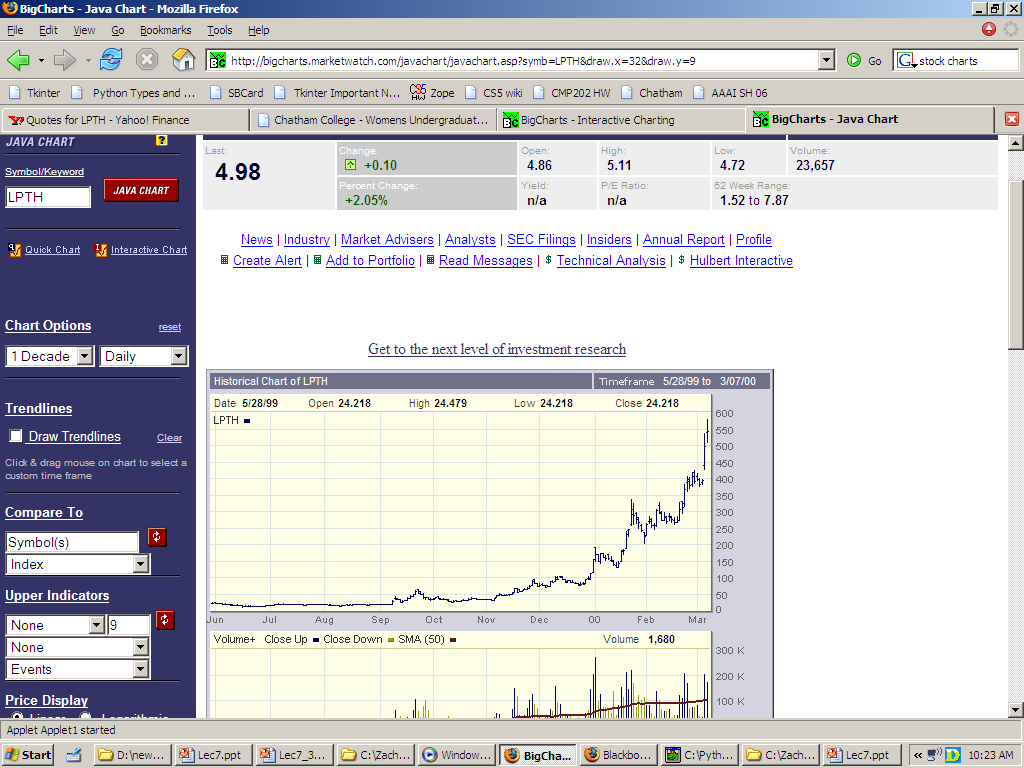 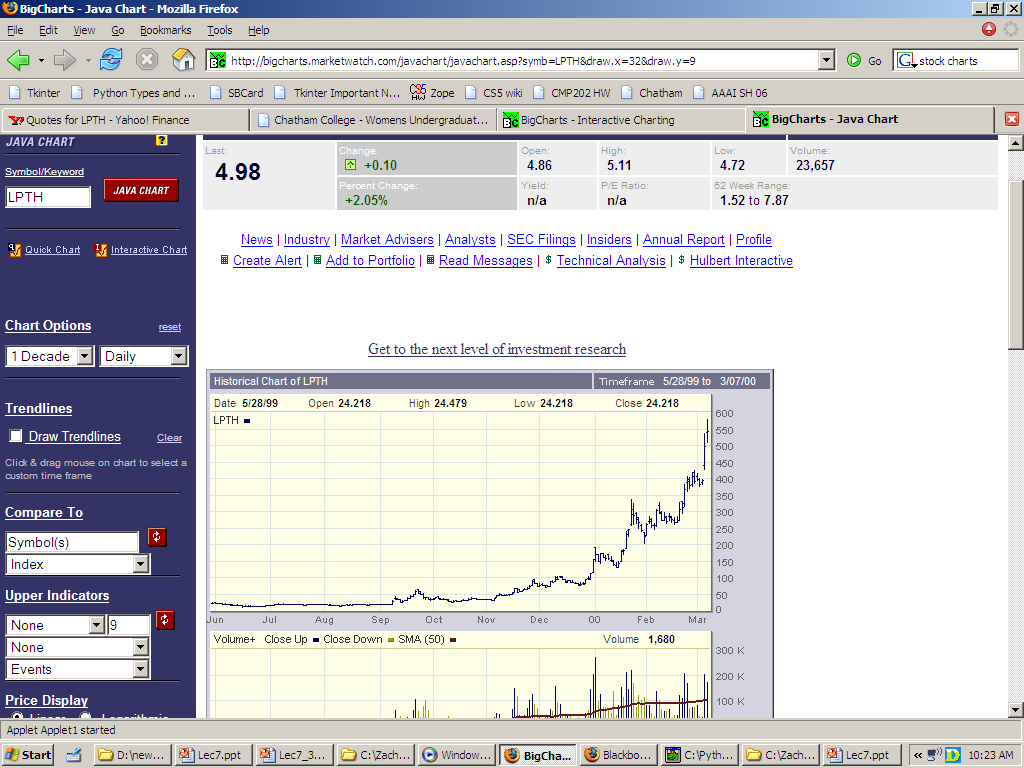 [Speaker Notes: Electric:  from www.staticfreesoftware.com
My tutorial is at:
http://odin.ac.hmc.edu/~harris/class/chipdesign/electric.pdf


Lasergene (a molecular biology suite of programs for aligning and comparing
       DNA sequences, etc.)
Statview (statistical analysis)
KaleidaGraph (plotting & graphing)
Populus (programs that simulate ecological and evolutionary processes)]
List applications:  hw8pr2
LightPath, early 2000
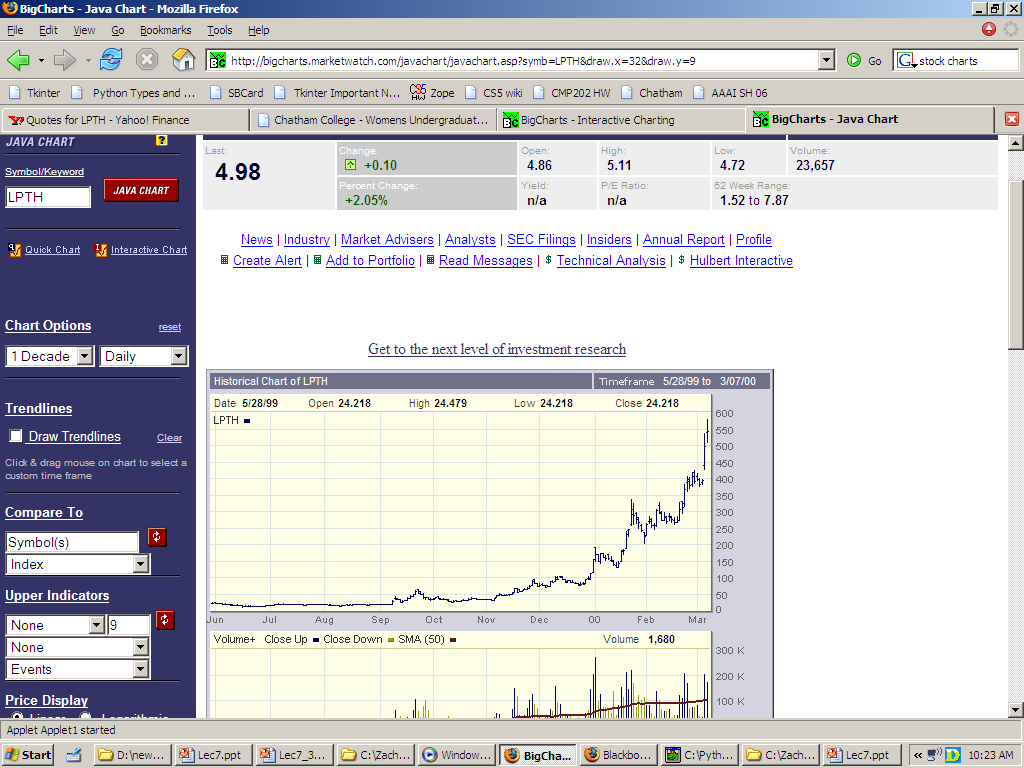 [Speaker Notes: Electric:  from www.staticfreesoftware.com
My tutorial is at:
http://odin.ac.hmc.edu/~harris/class/chipdesign/electric.pdf


Lasergene (a molecular biology suite of programs for aligning and comparing
       DNA sequences, etc.)
Statview (statistical analysis)
KaleidaGraph (plotting & graphing)
Populus (programs that simulate ecological and evolutionary processes)]
broker than before…
LightPath, 2006…
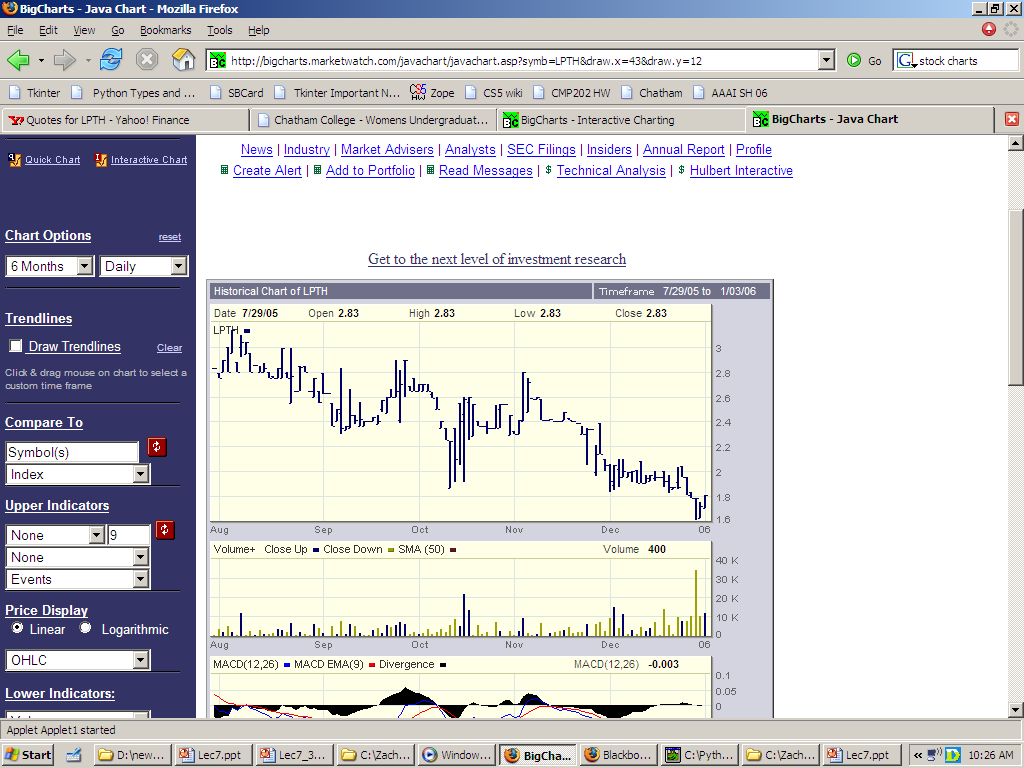 [Speaker Notes: Electric:  from www.staticfreesoftware.com
My tutorial is at:
http://odin.ac.hmc.edu/~harris/class/chipdesign/electric.pdf


Lasergene (a molecular biology suite of programs for aligning and comparing
       DNA sequences, etc.)
Statview (statistical analysis)
KaleidaGraph (plotting & graphing)
Populus (programs that simulate ecological and evolutionary processes)]
T. T. Securities
The future of securities trading and analysis!
T. T. Securities
Input stock prices for a number of days in a row,		   and then analyze that data… .
Stock-price Analysis
Software
maximum price
 day of the max price
 minimum price
 day of the min price
 sum of all of them
 average of all of them
 standard deviation of all of them
 find the best T.T.S. strategy…
 mode (most common value - extra)
T. T. Securities
Input stock prices for a number of days in a row,		   and then analyze that data… .
Stock-price Analysis
Software
maximum price
 day of the max price
 minimum price
 day of the min price
 sum of all of them
 average of all of them
 standard deviation of all of them
 find the best T.T.S. strategy…
 mode (most common value - extra)
Hardware
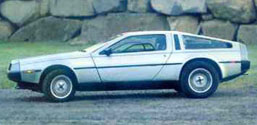 hw8 pr2
Given a list of stock prices
L = [ 20, 21, 22, 100, 570, 35, 10, 3.5 ]
Print them nicely…
Day: 0   Price: 20
Day: 1   Price: 21
Day: 2   Price: 22
Day: 3   Price: 100
Day: 4   Price: 570
Day: 5   Price: 35
Day: 6   Price: 10
Day: 7   Price: 3.5
And print the following data:
maximum price
 day of the max price
 minimum price
 day of the min price
 sum of all of them
 average of all of them
 standard deviation of all of them
 find the best T.T.S. strategy…
 mode (most common value - extra)
[Speaker Notes: Electric:  from www.staticfreesoftware.com
My tutorial is at:
http://odin.ac.hmc.edu/~harris/class/chipdesign/electric.pdf


Lasergene (a molecular biology suite of programs for aligning and comparing
       DNA sequences, etc.)
Statview (statistical analysis)
KaleidaGraph (plotting & graphing)
Populus (programs that simulate ecological and evolutionary processes)]
Accumulating a max…
Remember the work of max/min?
Suppose we have to find the max of a HUGE list …
[ 20, 21, 22, 100, 570, 35, 10, 3.5 ]
[Speaker Notes: Electric:  from www.staticfreesoftware.com
My tutorial is at:
http://odin.ac.hmc.edu/~harris/class/chipdesign/electric.pdf


Lasergene (a molecular biology suite of programs for aligning and comparing
       DNA sequences, etc.)
Statview (statistical analysis)
KaleidaGraph (plotting & graphing)
Populus (programs that simulate ecological and evolutionary processes)]
Accumulating an answer…
Finding the max of a list:
L = input('Enter a list ')

maxSoFar = 0

for x in L:
    if x > maxSoFar:
        maxSoFar = x

print 'max is', maxSoFar
printing one's mind!
something's wrong!
[Speaker Notes: Electric:  from www.staticfreesoftware.com
My tutorial is at:
http://odin.ac.hmc.edu/~harris/class/chipdesign/electric.pdf


Lasergene (a molecular biology suite of programs for aligning and comparing
       DNA sequences, etc.)
Statview (statistical analysis)
KaleidaGraph (plotting & graphing)
Populus (programs that simulate ecological and evolutionary processes)]
Accumulating an answer…
Finding the max of a list:
L = input('Enter a list ')

maxSoFar = L[0]

for x in L[1:]:
    if x > maxSoFar:
        maxSoFar = x

print 'max is', maxSoFar
Indexing
Slicing
what day?
[Speaker Notes: Electric:  from www.staticfreesoftware.com
My tutorial is at:
http://odin.ac.hmc.edu/~harris/class/chipdesign/electric.pdf


Lasergene (a molecular biology suite of programs for aligning and comparing
       DNA sequences, etc.)
Statview (statistical analysis)
KaleidaGraph (plotting & graphing)
Populus (programs that simulate ecological and evolutionary processes)]
Accumulating an answer…
Finding the maximum
[ 20, 21, 22, 100, 570, 35, 10, 3.5 ]
L = input('Enter a list ')

maxSoFar = L[0]

for x in L[1:]:
    if x > maxSoFar:
        maxSoFar = x

print 'max is', maxSoFar
accumulator variable
how many times will this happen?
[Speaker Notes: Electric:  from www.staticfreesoftware.com
My tutorial is at:
http://odin.ac.hmc.edu/~harris/class/chipdesign/electric.pdf


Lasergene (a molecular biology suite of programs for aligning and comparing
       DNA sequences, etc.)
Statview (statistical analysis)
KaleidaGraph (plotting & graphing)
Populus (programs that simulate ecological and evolutionary processes)]
Determine the max's day …
Finding the day of the max of a list:
L = input('Enter a list ')
maxSoFar = L[0]

for x in L[1:]:

    if x > maxSoFar:
        maxSoFar = x


print 'max is', maxSoFar
print 'the day of the max is',
[Speaker Notes: Electric:  from www.staticfreesoftware.com
My tutorial is at:
http://odin.ac.hmc.edu/~harris/class/chipdesign/electric.pdf


Lasergene (a molecular biology suite of programs for aligning and comparing
       DNA sequences, etc.)
Statview (statistical analysis)
KaleidaGraph (plotting & graphing)
Populus (programs that simulate ecological and evolutionary processes)]
Slow…  Accumulation …
Printing a list of days and prices
[ 20, 21, 22, 100, 570, 35, 10, 3.5 ]
desired output
Day: 0   Price: 20
Day: 1   Price: 21
Day: 2   Price: 22
Day: 3   Price: 100
Day: 4   Price: 570
Day: 5   Price: 35
Day: 6   Price: 10
Day: 7   Price: 3.5
what's accumulating here?
[Speaker Notes: Electric:  from www.staticfreesoftware.com
My tutorial is at:
http://odin.ac.hmc.edu/~harris/class/chipdesign/electric.pdf


Lasergene (a molecular biology suite of programs for aligning and comparing
       DNA sequences, etc.)
Statview (statistical analysis)
KaleidaGraph (plotting & graphing)
Populus (programs that simulate ecological and evolutionary processes)]
Slow Accumulation …
[ 20, 21, 22, 100, 570, 35, 10, 3.5 ]
Printing a list of days and prices
L = input('Enter a list ')

day = 0

for x in L:
    print 'Day:', day, 'Price:', x
something's wrong here!
[Speaker Notes: Electric:  from www.staticfreesoftware.com
My tutorial is at:
http://odin.ac.hmc.edu/~harris/class/chipdesign/electric.pdf


Lasergene (a molecular biology suite of programs for aligning and comparing
       DNA sequences, etc.)
Statview (statistical analysis)
KaleidaGraph (plotting & graphing)
Populus (programs that simulate ecological and evolutionary processes)]
Slow Accumulation …
[ 20, 21, 22, 100, 570, 35, 10, 3.5 ]
Printing a list of days and prices
L = input('Enter a list ')

day = 0

for x in L:
    print 'Day:', day, 'Price:', x
    day = day + 1
This reminds me of another 90's breakout album…
[Speaker Notes: Electric:  from www.staticfreesoftware.com
My tutorial is at:
http://odin.ac.hmc.edu/~harris/class/chipdesign/electric.pdf


Lasergene (a molecular biology suite of programs for aligning and comparing
       DNA sequences, etc.)
Statview (statistical analysis)
KaleidaGraph (plotting & graphing)
Populus (programs that simulate ecological and evolutionary processes)]
A good reason not to be a computer!
Finding the standard deviation of a list …

(L[i] - Lav)2
len(L)
(1) find the average, Lav
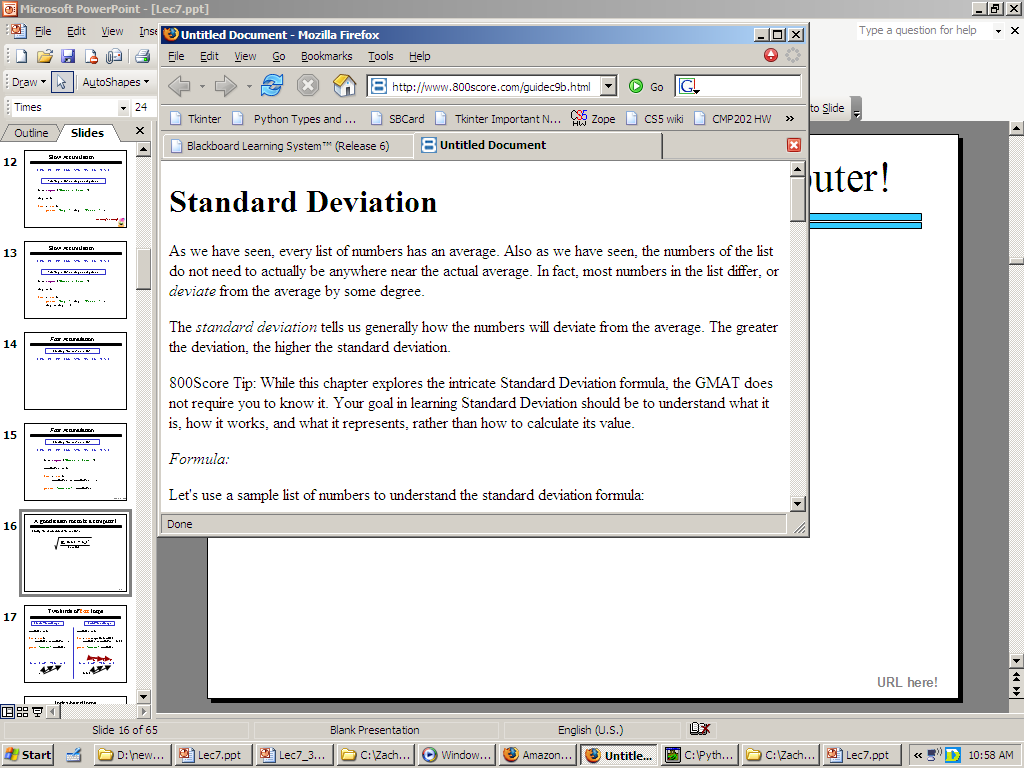 (2) find the sum of (x-Lav)2 	for x in L
(3) divide by the length of L
URL
(4)   import math
   math.sqrt(…)
hw8pr2: quantifying VOLATILITY
[Speaker Notes: Electric:  from www.staticfreesoftware.com
My tutorial is at:
http://odin.ac.hmc.edu/~harris/class/chipdesign/electric.pdf


Lasergene (a molecular biology suite of programs for aligning and comparing
       DNA sequences, etc.)
Statview (statistical analysis)
KaleidaGraph (plotting & graphing)
Populus (programs that simulate ecological and evolutionary processes)]
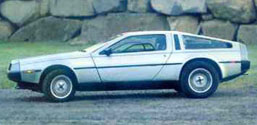 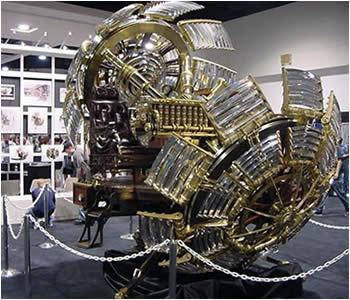 TTS ?
Find the most profitable strategy for buying and selling the stock among the prices in the array...
This is the old 23rd-century model !
Day 0   Price is  90.0
Day 1   Price is  10.0
Day 2   Price is  60.0
Day 3   Price is  42.0
Day 4   Price is  75.0
Day 5   Price is   5.0
Buy on ANY day…
Sell on ANY day…
(but, to be realistic, we have to sell AFTER we buy!)
L = [ 90, 10, 60, 42, 75, 5]
Perspective on  for  loops
At the top of a project file …
// Name:    CS5App
// Author:  Matt Beaumont
// Purpose: To get me out of CS5...
//          ...no, really...
// Purpose: To create and maintain a list 
//          of films and directors

/* Notes:
 * I haven't liked for-loops since the day I met them.
 * They bother me for some reason.  Hence, no for-loops…
 */

class CS5App
{
  ...
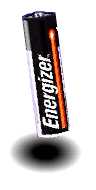 Extreme Looping
What does this code do?
print 'It keeps on'

while True:
   print 'going and'


print 'Phew! I\'m done!'
“while” loop
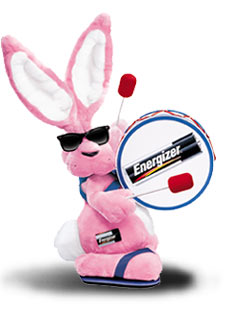 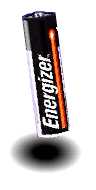 Extreme Looping
Slowing things down…
import time

print 'It keeps on'

while True:
   print 'going and'
   time.sleep(1)

print 'Phew! I\'m done!'
the loop keeps on running as long as this is True
“while” loop
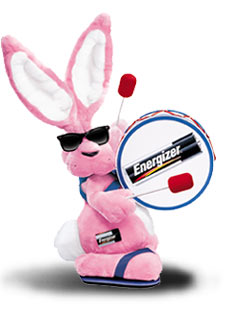 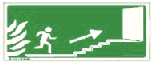 Making our escape!
the loop keeps on running as long as this is True
import random
print 'It keeps on'
escape = 0

while escape != 42:
   print 'going and'
   escape = random.choice([41,42,43])

print 'Phew! I\'m done!'
“while” loop
how could we count the number of loops we run?
how could we make it easier/harder to escape?
The  boolean  type
The human race, from the individual on up, is split into two camps: the bullies and the bullied.
Giacomo Leopardi (1798-1837), young Italian philosopher
I've always thought there were indeed two kinds of people in the world - those who divide the world into two kinds of people, and those who don't.
There are 10 kinds of people in the world: those who know binary, and those who don't.
The  boolean  type
is either   True   or   False .
It's needed in if and while statements:
these both have to be boolean.
if test:
    print 'test was True!'
    do something more …
while test:
    print 'test was True!'
    do something more …
You can even convert to the boolean type with bool
not to be confused with "Zool"
bool(42)
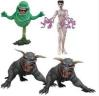 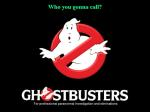 bool('hi')
bool([1,2,3])
A guessing game…
import random

myNumber = random.randrange(0,1000)
yourGuess = -1

while yourGuess != myNumber:
    yourGuess = input('Guess my number: ')


print 'You got it! It was', myNumber
Notice – we don't know how many times we need to loop!
This is too difficult!
Give me a  break !
import random

myNumber = random.randrange(0,1000)

while True:
    yourGuess = input('Guess my number: ')
    if yourGuess == myNumber:
        break

print 'You got it! It was', myNumber
I'll figure out later how to get out of this loop!
OK – I'll stop when the guess is correct!
Every while loop can be a   while True: loop!
Try it!
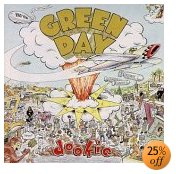 Do you remember?
Loops repeat an action:
most crucial
for each list element
use break to escape from a loop any time!
for each item index
while a test is True
Loops can run by element or by index:
for x in L:
    sumSoFar = sumSoFar + x
for i in range(0,len(L)):
    sumSoFar = sumSoFar + L[i]
An accumulator is a variable that may update each iteration.
least crucial
Use  input()for processed values; raw_input()for strings.
[Speaker Notes: rip it off, but don’t take it quite yet – after all, it wouldn’t be particularly fair]
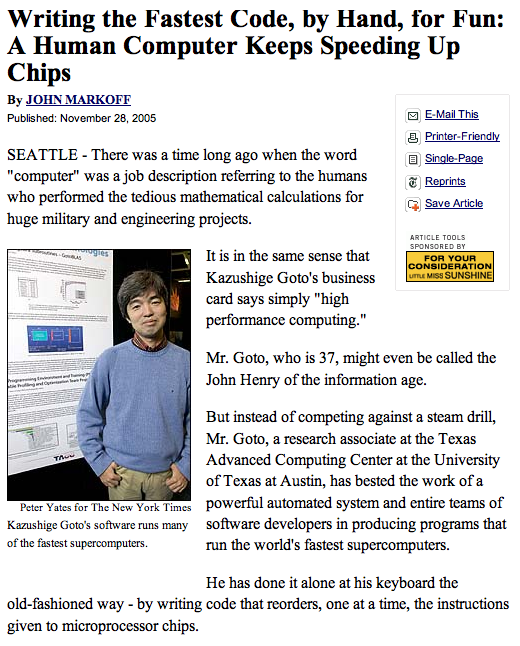 Who writes assembly?
a few people…
jump is a "goto"
jump 42
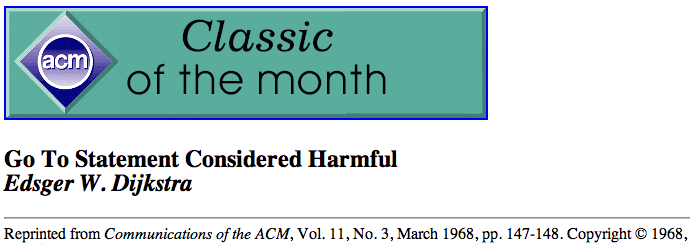 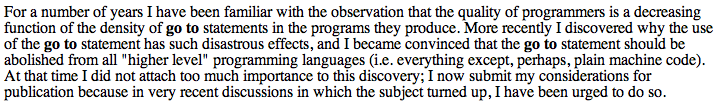 basic computational building block              ~ the function
Lab
Assembly Language Questions?
Working on loops…
[Speaker Notes: rip it off, but don’t take it quite yet – after all, it wouldn’t be particularly fair]
"Quiz"
import random
myNumber = random.randrange(0,1000)

while True:
    yourGuess = input('Guess my number: ')
    if yourGuess == myNumber:
        break

print 'You got it! It was', myNumber
starting with the guessing game code…
(1) Add an "escape hatch" that stops the 	game if the user types the number 42.
(2) Add a note at the end that tells the 	user how many total guesses they made.
(3) Provide a hint to the user - whether the 	guess was too low or too high
Then you should be able to guess it – even out of 1000 or 1,000,000!
(Ex) Reverse the program so that the computer 	guesses your  secret number (with hints)!
"Quiz"
What do these loops print?  What do they do?
1
s = 'gattacaaggtaaaatgca' 
N = 0
for i in range(0,len(s)):
    if s[i] == 'a':
        N = N + 1
print 'N is', N
2
s = 'gattacaaggtaaaatgca' 
N = 0
for i in range(0,len(s)):
    if s[i] == 'a' or s[i] == 't':
        N = N + 1
print 'N is', N
s = 'gattacaaggtaaaatgca' 
MAX = 0
cur = 0
for i in range(0,len(s)):
    if s[i] == 'a':
        if s[i-1] != 'a':
            cur = 1
        else: 
            cur = cur + 1
            if cur > MAX:
                MAX = cur
        
print 'Max is', MAX
4
3
s = 'gattacaaggtaaaatgca' 
N = 0
for i in range(1,len(s)):
    if s[i] == 'a' and s[i-1] == 't':
        N = N + 1
print 'N is', N
[Speaker Notes: Electric:  from www.staticfreesoftware.com
My tutorial is at:
http://odin.ac.hmc.edu/~harris/class/chipdesign/electric.pdf


Lasergene (a molecular biology suite of programs for aligning and comparing
       DNA sequences, etc.)
Statview (statistical analysis)
KaleidaGraph (plotting & graphing)
Populus (programs that simulate ecological and evolutionary processes)]
Loopy thinking
0
1
2
3
4
5
6
7
8
9
10
11
12
13
14
15
16
17
18
s = 'gattacaaggtaaaatgca'
How could we find the number of 'a's ?  How about 'a's and 't's?
How could we find the number of 'ta's ?
How could we find the longest sequence of 'a's ?
[Speaker Notes: Electric:  from www.staticfreesoftware.com
My tutorial is at:
http://odin.ac.hmc.edu/~harris/class/chipdesign/electric.pdf


Lasergene (a molecular biology suite of programs for aligning and comparing
       DNA sequences, etc.)
Statview (statistical analysis)
KaleidaGraph (plotting & graphing)
Populus (programs that simulate ecological and evolutionary processes)]
Loopy thinking
0
1
2
3
4
5
6
7
8
9
10
11
12
13
14
15
16
17
18
s = 'gattacaaggtaaaatgca'
s = 'gattacaaggtaaaatgca' 
N = 0
for i in range(0,len(s)):
    if s[i] == 'a':
        N = N + 1

print 'N is', N
How could we find the number of 'a's ?  How about 'a's and 't's?
How could we find the number of 'ta's ?
How could we find the longest sequence of 'a's ?
[Speaker Notes: Electric:  from www.staticfreesoftware.com
My tutorial is at:
http://odin.ac.hmc.edu/~harris/class/chipdesign/electric.pdf


Lasergene (a molecular biology suite of programs for aligning and comparing
       DNA sequences, etc.)
Statview (statistical analysis)
KaleidaGraph (plotting & graphing)
Populus (programs that simulate ecological and evolutionary processes)]
Loopy thinking
0
1
2
3
4
5
6
7
8
9
10
11
12
13
14
15
16
17
18
s = 'gattacaaggtaaaatgca'
s = 'gattacaaggtaaaatgca' 
N = 0
for i in range(0,len(s)):
    if s[i] == 'a' or s[i] == 't':
        N = N + 1

print 'N is', N
How could we find the number of 'a's ?  How about 'a's and 't's?
How could we find the number of 'ta's ?
How could we find the longest sequence of 'a's ?
[Speaker Notes: Electric:  from www.staticfreesoftware.com
My tutorial is at:
http://odin.ac.hmc.edu/~harris/class/chipdesign/electric.pdf


Lasergene (a molecular biology suite of programs for aligning and comparing
       DNA sequences, etc.)
Statview (statistical analysis)
KaleidaGraph (plotting & graphing)
Populus (programs that simulate ecological and evolutionary processes)]
Loopy thinking
0
1
2
3
4
5
6
7
8
9
10
11
12
13
14
15
16
17
18
s = 'gattacaaggtaaaatgca'
s = 'gattacaaggtaaaatgca' 
N = 0
for i in range(1,len(s)):
    if s[i] == 'a' and s[i-1] == 't':
        N = N + 1

print 'N is', N
How could we find the number of 'a's ?  How about 'a's and 't's?
How could we find the number of 'ta's ?
How could we find the longest sequence of 'a's ?
[Speaker Notes: Electric:  from www.staticfreesoftware.com
My tutorial is at:
http://odin.ac.hmc.edu/~harris/class/chipdesign/electric.pdf


Lasergene (a molecular biology suite of programs for aligning and comparing
       DNA sequences, etc.)
Statview (statistical analysis)
KaleidaGraph (plotting & graphing)
Populus (programs that simulate ecological and evolutionary processes)]
Loopy thinking
0
1
2
3
4
5
6
7
8
9
10
11
12
13
14
15
16
17
18
s = 'gattacaaggtaaaatgca'
How could we find the longest sequence of 'a's ?
[Speaker Notes: Electric:  from www.staticfreesoftware.com
My tutorial is at:
http://odin.ac.hmc.edu/~harris/class/chipdesign/electric.pdf


Lasergene (a molecular biology suite of programs for aligning and comparing
       DNA sequences, etc.)
Statview (statistical analysis)
KaleidaGraph (plotting & graphing)
Populus (programs that simulate ecological and evolutionary processes)]
Planning in "pseudocode"
0
1
2
3
4
5
6
7
8
9
10
11
12
13
14
15
16
17
18
s = 'gattacaaggtaaaatgca'
Keep track of CurRun, MaxRun
Loop through the string:
if we do see an 'a'
if the PREVIOUS letter is NOT an 'a'
if the PREVIOUS letter IS an 'a'
[Speaker Notes: Electric:  from www.staticfreesoftware.com
My tutorial is at:
http://odin.ac.hmc.edu/~harris/class/chipdesign/electric.pdf


Lasergene (a molecular biology suite of programs for aligning and comparing
       DNA sequences, etc.)
Statview (statistical analysis)
KaleidaGraph (plotting & graphing)
Populus (programs that simulate ecological and evolutionary processes)]
Planning in "pseudocode"
0
1
2
3
4
5
6
7
8
9
10
11
12
13
14
15
16
17
18
s = 'gattacaaggtaaaatgca'
Keep track of CurRun, MaxRun
Loop through the string:
if we do see an 'a'
if the PREVIOUS letter is NOT an 'a'
Start a Run!   CurRun = 1
if the PREVIOUS letter IS an 'a'
Continue our run!   CurRun = CurRun + 1
Check for a new maximum…
[Speaker Notes: Electric:  from www.staticfreesoftware.com
My tutorial is at:
http://odin.ac.hmc.edu/~harris/class/chipdesign/electric.pdf


Lasergene (a molecular biology suite of programs for aligning and comparing
       DNA sequences, etc.)
Statview (statistical analysis)
KaleidaGraph (plotting & graphing)
Populus (programs that simulate ecological and evolutionary processes)]
Planning in "pseudocode"
0
1
2
3
4
5
6
7
8
9
10
11
12
13
14
15
16
17
18
s = 'gattacaaggtaaaatgca'
MAX = 0
cur = 0
for i in range(0,len(s)):
    if s[i] == 'a':
        if s[i-1] != 'a':
            cur = 1
        else: 
            cur = cur + 1
            if cur > MAX:
                MAX = cur
        
print 'Max is', MAX
Keep track of CurRun, MaxRun
Loop through the string:
if we do see an 'a'
if the PREVIOUS letter is NOT an 'a'
Start a Run!
if the PREVIOUS letter IS an 'a'
Continue our run!
Check for a new maximum…
[Speaker Notes: Electric:  from www.staticfreesoftware.com
My tutorial is at:
http://odin.ac.hmc.edu/~harris/class/chipdesign/electric.pdf


Lasergene (a molecular biology suite of programs for aligning and comparing
       DNA sequences, etc.)
Statview (statistical analysis)
KaleidaGraph (plotting & graphing)
Populus (programs that simulate ecological and evolutionary processes)]
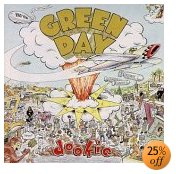 Do you remember?
Loops repeat an action for each list element.
most crucial
Loops can run by element or by index:
for x in L:
    sumSoFar = sumSoFar + x
for i in range(0,len(L)):
    sumSoFar = sumSoFar + L[i]
The range function creates (possibly) big lists fast!
is  [0, 1, 2, … , 99]
range(0,100)
An accumulator is a variable that may update each iteration.
least crucial
Use  input()for processed values; raw_input()for strings.
[Speaker Notes: rip it off, but don’t take it quite yet – after all, it wouldn’t be particularly fair]
Do you remember?
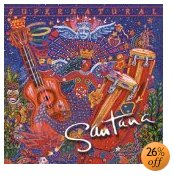 All data is stored in memory as a list.
most crucial
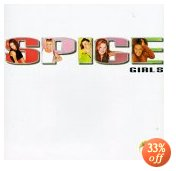 Loops repeat an action for each list element.
An accumulator is a variable that may update each iteration.
Lists can be indexed and sliced into pieces.
Indexing starts at 0 (zero).   L[0] is the first list item.
- This alters the usual numeric notions of "first," "second," "third," etc.!
Slicing includes the left side but excludes the right side.
least crucial
Use  input()for processed values; raw_input()for strings.
[Speaker Notes: rip it off, but don’t take it quite yet – after all, it wouldn’t be particularly fair]
Getting loopy!
with hw4pr1.py
(1) Write a program that asks the user for a list of numbers.
(2) Find the MAXIMUM and print it out.
(3) Find the MINIMUM and print it out. 
(Just use the same list again in another loop. Don't ask for a new list!)
(4) Find the SUM of all the numbers and print it out.
(Ditto)
(5) Find the AVERAGE of all the numbers and print it out.
(Is there an easy way to do this?)
include standard deviation to finish it up!
http://www.800score.com/guidec9b.html
[Speaker Notes: Electric:  from www.staticfreesoftware.com
My tutorial is at:
http://odin.ac.hmc.edu/~harris/class/chipdesign/electric.pdf


Lasergene (a molecular biology suite of programs for aligning and comparing
       DNA sequences, etc.)
Statview (statistical analysis)
KaleidaGraph (plotting & graphing)
Populus (programs that simulate ecological and evolutionary processes)]
Thinking like python…
What’s 7 plus five more 7’s?
human input
the official flowchart
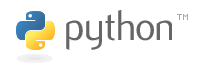 >>> 7 + 7x5
human’s thoughts/actions in green
prompt
python’s thoughts/actions in blue
parsing
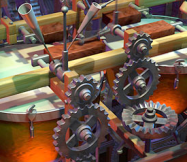 Do I get
I don’t get it…!
I “understand”
what you are talking
barfing
compiling
about ??!
0 LOAD_CONST   1 (7)
3 LOAD_CONST   1 (7)
6 LOAD_CONST   2 (5)
9 BINARY_MULTIPLY     
10 BINARY_ADD          
11 RETURN_VALUE
File "<stdin>", line 1
    7 + 7x5
          ^
SyntaxError: invalid syntax
Convert to something my processor can handle
This is my best explanation of what I don’t understand…
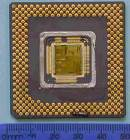 running
Excellent !
42
Maybe I’ll try something else…
I knew that!
returning value
reads the output
[Speaker Notes: Electric:  from www.staticfreesoftware.com
My tutorial is at:
http://odin.ac.hmc.edu/~harris/class/chipdesign/electric.pdf


Lasergene (a molecular biology suite of programs for aligning and comparing
       DNA sequences, etc.)
Statview (statistical analysis)
KaleidaGraph (plotting & graphing)
Populus (programs that simulate ecological and evolutionary processes)]
Jotto
Jessica's word
my word
diner 1
diner 2
1916 words remaining
2319 words remaining
ghoul 1
1129 words remaining
ghost 1
952 words remaining
quack 0
brown 3
56 words remaining
363 words remaining
badge 1
wacky 0
9 words remaining
190 words remaining
world 3
possibilities
error
xenon
rhyme
moxie…
Silicon Dreams
How does a machine think ?
How many problems am I facing in five weeks with two per week ?
Algorithms
Programming Language
p = 5*2
loadn r0 5    # p
loadn r1 2    # pr/wk
mul r0 r0 r1  # answer!
Machine Instructions
Movement of electrons
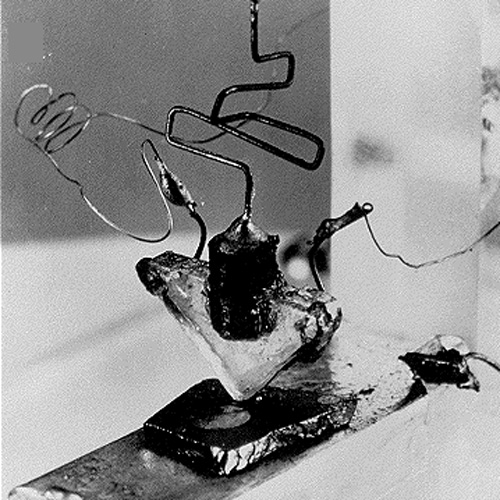 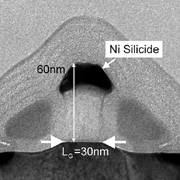 its great- great-… grand-child
Shockley’s first transistor
layers of abstraction
[Speaker Notes: So,  how does a machine think?

Given how different machines and people are, I feel like it’s surprising that this question is so similar to asking “how do people think?”

And reason they’re similar is that the question can be answered on many levels…   what’s your opinion?
                what factors do you consider when making a particular decision?
                how do you arrange things so that you can get some thinking or particular problem solving done?
                how do  your neurons conspire to reach conclusions?

one of the beautiful things about computer science is that – despite the complexity involved, every detail _is_ knowable and, in fact, known. The task of knowing it all is pretty daunting, so in this 

This picture shows the workbench of John Bardeen and Walter Brattain at Bell Laboratories. They were supposed to be doing fundamental research about crystal surfaces. The experimental results hadn't been very good, though, and there's a rumor that their boss, William Shockley, came near to cancelling the project. But in 1947, they switched to using tremendously pure materials. And it dawned on them that they could build the circuit in the picture. It was an amplifier! 

The three shared a Nobel Prize. Bardeen and Brattain continued in research (and Bardeen later won another Nobel). Shockley quit to start a semiconductor company in Palo Alto. It folded, but its staff went on to invent the integrated circuit (the "chip") and to found Intel Corporation. 

By 1960, all important computers used transistors for logic, and ferrite cores for memory. Memory chips replaced core in the 1970's.]
Silicon Dreams
How does a machine think ?
How many problems am I facing in five weeks with two per week ?
Algorithms
our tasks
Programming Language
Python
p = 5*2
loadn r0 5    # p
loadn r1 2    # pr/wk
mul r0 r0 r1  # answer!
Machine Instructions
computer’s tasks
Movement of electrons
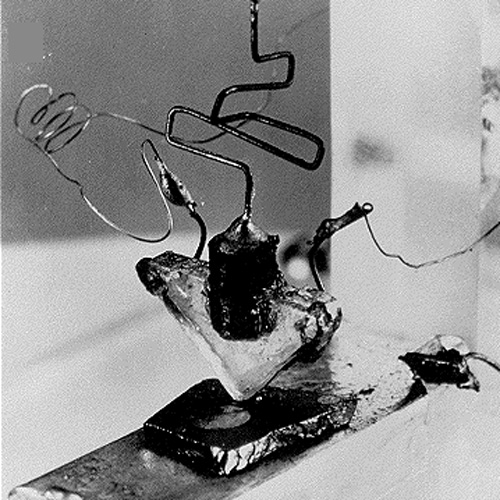 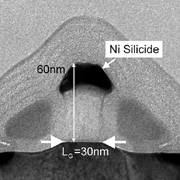 its great- great-… grand-child
Shockley’s first transistor
layers of abstraction
[Speaker Notes: So,  how does a machine think?

Given how different machines and people are, I feel like it’s surprising that this question is so similar to asking “how do people think?”

And reason they’re similar is that the question can be answered on many levels…   what’s your opinion?
                what factors do you consider when making a particular decision?
                how do you arrange things so that you can get some thinking or particular problem solving done?
                how do  your neurons conspire to reach conclusions?

one of the beautiful things about computer science is that – despite the complexity involved, every detail _is_ knowable and, in fact, known. The task of knowing it all is pretty daunting, so in this 

This picture shows the workbench of John Bardeen and Walter Brattain at Bell Laboratories. They were supposed to be doing fundamental research about crystal surfaces. The experimental results hadn't been very good, though, and there's a rumor that their boss, William Shockley, came near to cancelling the project. But in 1947, they switched to using tremendously pure materials. And it dawned on them that they could build the circuit in the picture. It was an amplifier! 

The three shared a Nobel Prize. Bardeen and Brattain continued in research (and Bardeen later won another Nobel). Shockley quit to start a semiconductor company in Palo Alto. It folded, but its staff went on to invent the integrated circuit (the "chip") and to found Intel Corporation. 

By 1960, all important computers used transistors for logic, and ferrite cores for memory. Memory chips replaced core in the 1970's.]
Silicon Dreams
How does a machine think ?
How many problems am I facing in five weeks with two per week ?
Algorithms
our tasks
program
Programming Language
Python
p = 5*2
compile
loadn r0 5    # p
loadn r1 2    # pr/wk
mul r0 r0 r1  # answer!
Machine Instructions
run
computer’s tasks
Movement of electrons
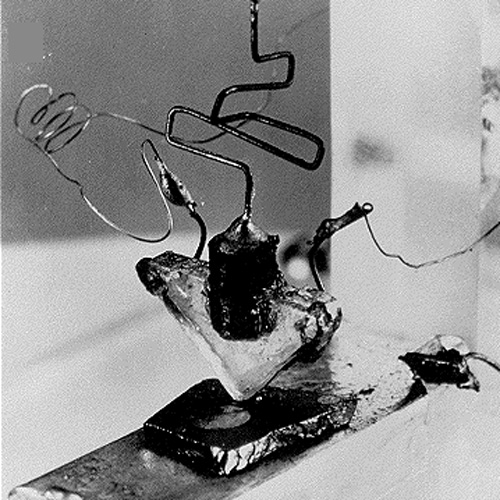 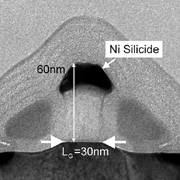 its great- great-… grand-child
Shockley’s first transistor
layers of abstraction
[Speaker Notes: So,  how does a machine think?

Given how different machines and people are, I feel like it’s surprising that this question is so similar to asking “how do people think?”

And reason they’re similar is that the question can be answered on many levels…   what’s your opinion?
                what factors do you consider when making a particular decision?
                how do you arrange things so that you can get some thinking or particular problem solving done?
                how do  your neurons conspire to reach conclusions?

one of the beautiful things about computer science is that – despite the complexity involved, every detail _is_ knowable and, in fact, known. The task of knowing it all is pretty daunting, so in this 

This picture shows the workbench of John Bardeen and Walter Brattain at Bell Laboratories. They were supposed to be doing fundamental research about crystal surfaces. The experimental results hadn't been very good, though, and there's a rumor that their boss, William Shockley, came near to cancelling the project. But in 1947, they switched to using tremendously pure materials. And it dawned on them that they could build the circuit in the picture. It was an amplifier! 

The three shared a Nobel Prize. Bardeen and Brattain continued in research (and Bardeen later won another Nobel). Shockley quit to start a semiconductor company in Palo Alto. It folded, but its staff went on to invent the integrated circuit (the "chip") and to found Intel Corporation. 

By 1960, all important computers used transistors for logic, and ferrite cores for memory. Memory chips replaced core in the 1970's.]
Fast Accumulation …
Finding the sum of a list
[ 20, 21, 22, 100, 570, 35, 10, 3.5 ]
L = input('Enter a list ')

sumSoFar = 0

for x in L:
    sumSoFar = sumSoFar + x

print 'sum is', sumSoFar
ave.? st. dev.?
[Speaker Notes: Electric:  from www.staticfreesoftware.com
My tutorial is at:
http://odin.ac.hmc.edu/~harris/class/chipdesign/electric.pdf


Lasergene (a molecular biology suite of programs for aligning and comparing
       DNA sequences, etc.)
Statview (statistical analysis)
KaleidaGraph (plotting & graphing)
Populus (programs that simulate ecological and evolutionary processes)]
Recursive Factorial!
input x
00 read r1          
01 loadn r15 42
02 call r14 5
03 jump 21
04 nop
05 jnez r1 8
06 loadn r13 1
07 jumpi r14
08 storei r1 r15
09 addn r15 1
10 storei r14 r15
11 addn r15 1
12 addn r1 -1
13 call r14 5
14 addn r15 -1
15 loadi r14 r15
16 addn r15 -1
17 loadi r1 r15
18 mul r13 r13 r1
19 jumpi r14
20 nop
21 write r13
22 halt
input, setup, call
setup for call to fac(x)
y = fac(x)
if x == 0: return 1
else:
setup for call to fac(x-1)
fac
REC = fac(x-1)
unpack after call to fac(x-1)
return x*REC
REC is now in r3
print y
print
Factorial in Slo-Mo!
Write down what happens in the registers and memory (the stack) as this program runs…
Program (low RAM)
The input is 2.
CPU Registers
Memory (high RAM)
00 read r1          
01 loadn r15 42
02 call r14 5
03 jump 21
04 nop
05 jnez r1 8
06 loadn r13 1
07 jumpi r14
08 storei r1 r15
09 addn r15 1
10 storei r14 r15
11 addn r15 1
12 addn r1 -1
13 call r14 5
14 addn r15 -1
15 loadi r14 r15
16 addn r15 -1
17 loadi r1 r15
18 mul r13 r13 r1
19 jumpi r14
20 nop
21 write r13
22 halt
with labels
"the stack"
always-0 register
42
r0
Yesterday I couldn't spell "Recursive Assembler," but now I r1.
43
Input: x
44
r1
45
46
result, return value
r13
47
48
return address (line #)
r14
49
50
Stack Pointer
51
r15
52
Hmmm Detectives
Hmmm, I'm not sure about this game
00 read r1          # get an integer from the user
                    # and hold it in register r1
01 load r2 2        # put 2 in r2
02 mul r1 r2 r1     # r1 = r1 * r2
03 loadn r3 42      # put 42 in r3
04 storei r1 r3     # store the value of r1 at memory 
			# location 42
05 load r4 42       # load the value from memory 
                    # location 42 into r4
06 write r4         # write out (print) the contents of r4
07 halt             # stop here.
Hmmm says:
Invalid load target at pc 1: 2
Halting program execution.
Hmmm Detectives
Hmmm, I'm not sure about this game
00 read r1          # get an integer from the user
                    # and hold it in register r1
01 loadn r2 2        # put 2 in r2
02 mul r1 r2 r1     # r1 = r1 * r2
03 load r3 42       # put 42 in r3
04 storei r1 r3     # store the value of r1 at 
			# memory location 42
05 load r4 42       # load the value from memory 
                    # location 42 into r4
06 write r4         # write out (print) the contents of r4
07 halt             # stop here.
Hmmm says:
Invalid store target at pc 4: 0
Halting program execution.
Hmmm Detectives
Hmmm, I'm not sure about this game
00 read r1          # get an integer from the user
                    # and hold it in register r1
01 loadn r2 2        # put 2 in r2
02 mul r1 r2 r1     # r1 = r1 * r2
03 load r3 42       # put 42 in r3
04 store r1 r3     # store the value of r1 at 
			# memory location 42
05 load r4 42       # load the value from memory 
                    # location 42 into r4
06 write r4         # write out (print) the contents of r4
07 halt             # stop here.
ARGUMENT ERROR:
'r3' IS NOT A VALID NUMBER.

***** ASSEMBLY TERMINATED UNSUCCESSFULLY *****
              ASSEMBLY RESULTS:

0 : 0000 0001 0000 0001            00 read r1          # get an integer from
1 : 0001 0010 0000 0010            01 loadn r2 2       # put 2 in r2
2 : 1000 0001 0010 0001            02 mul r1 r2 r1     # r1 = r1 * r2
3 : 0001 0011 0010 1010            03 loadn r3 42      # put 42 in r3
4 : ***ARGUMENT ERROR HERE***      04 store r1 r3     # store the value of
5 : 0010 0100 0010 1010            05 load r4 42       # load the value from
6 : 0000 0100 0000 0010            06 write r4         # write out (print)
7 : 0000 0000 0000 0000            07 halt             # stop here.
Hmmm Detectives
Hmmm, I'm not sure about this game
00 read r1          # get an integer from the user
                    # and hold it in register r1
01 loadn r2 2       # put 2 in r2
02 mul r1 r2 r1     # r1 = r1 * r2
03 load r3 42       # put 42 in r3
04 storei r1 r3     # store the value of r1 at 
			# memory location 42
05 load r4 42       # load the value from memory 
                    # location 42 into r4
06 write r4         # write out (print) the contents of r4
07 halt             # stop here.
Hmmm says:
Invalid store target at pc 4: 6
Halting program execution.
iPhone, geohot, and Von Neumann
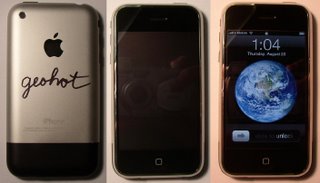 geohot's iPhone
iPhone, geohot, and Von Neumann
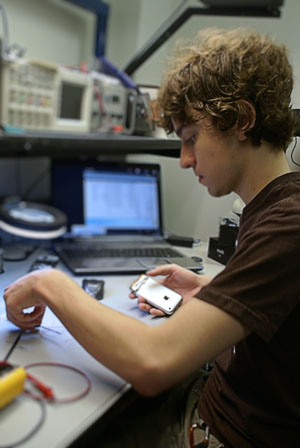 George Hotz
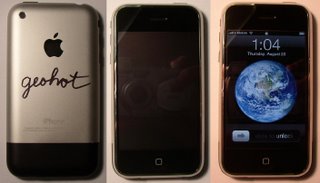 George Hotz's iPhone
iPhone, geohot, and Von Neumann
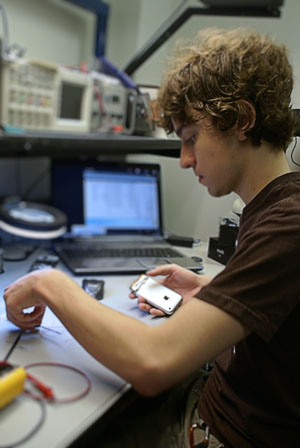 George Hotz
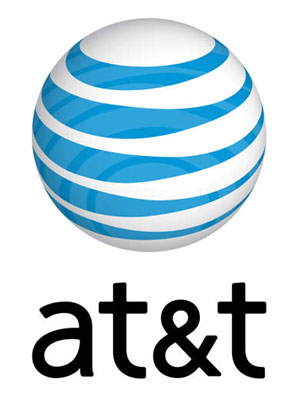 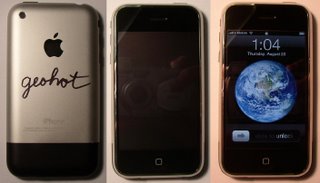 George Hotz's iPhone
George Hotz's Nemesis
first unlocked iPhone, Summer '07
iPhone, geohot, and Von Neumann
inside George Hotz's iPhone
When starting, the phone checks 4 specific spots in read-only memory. 

Those locations hold values that tell it the locations in read-only memory from which to load its software.
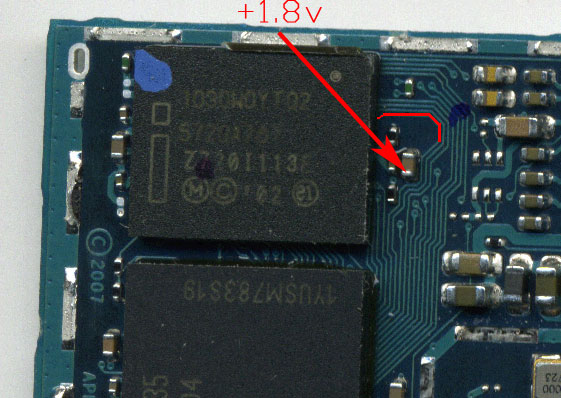 There's not much you can do to change what's in read-only memory.
But, to make it easy to load software at the factory, if nothing is at those locations, then the phone defaults to loading its operating software from ordinary read/write memory.
In red:  one wire in the phone's memory bus
binary
hex
10100000000000000000000000110000
10100000000000001010010110100000
10100000000000010101110001011000
10100000000000010111001101110000
0xA0000030
0xA000A5A0
0xA0015C58
0xA0017370
These are the 4 32-bit memory locations it checks on start-up:
iPhone, geohot, and Von Neumann
Before
After
There's not much you can do to change read-only memory. 

Instead, the idea was to change that address line while the phone check those four locations!
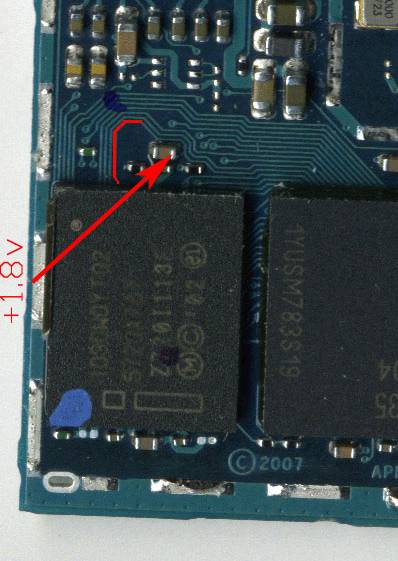 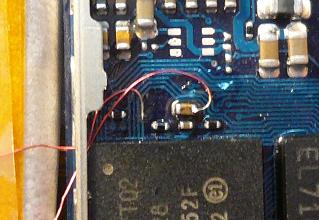 The altered locations are in read/write memory -- so, they can be written to the "reset" signal. This reloads the phone's start-up software from read/write memory -- allowing arbitrary network access, not just AT&T.
The bit in red, soldered to be +1.8v (1)
binary
hex
10100000010000000000000000110000
10100000010000001010010110100000
10100000010000010101110001011000
10100000010000010111001101110000
0xA0000030
0xA000A5A0
0xA0015C58
0xA0017370
The altered memory locations the phone checks are these:
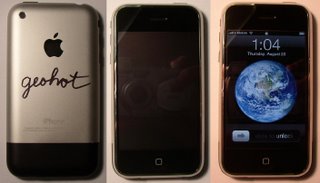 iPhone, geohot, and Von Neumann
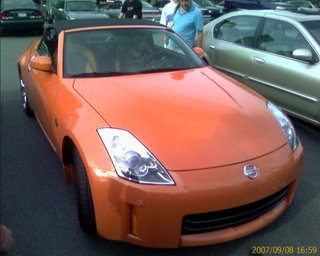 George Hotz's iPhone
the trade
Factorial with Recursion
RAM
def factorial( n ):
   if n == 0:
      return 1
   else
      answer = factorial( n – 1 )
      return n * answer

factorial( 3 )
Code
stack
What is the maximum number of n's (on the stack or in the register) at 
any time for factorial(3)?
n (r1)
answer (r13)
[Speaker Notes: The idea on this slide is to step through this example showing how n gets copied over and over again.  It’s not actually the same n, but many different copies, because you never really change the value of n, just keep using the name n over and over again.]
CS5      thinking in circles…
This week's HmmmWork #6 due Mon.
tutoring hours available through the week(end)…
Thinking loopily                 and cumulatively
for a while
+=
sounds natural enough to me!
Today:   Loops:     Imperative programming has arrived! 
Next week:    putting loops to good use..
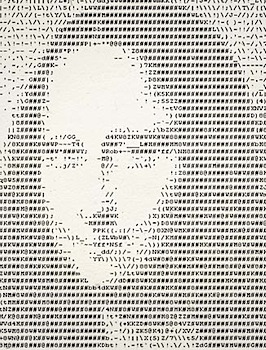 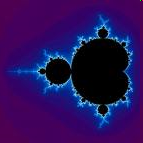 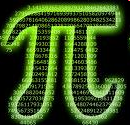 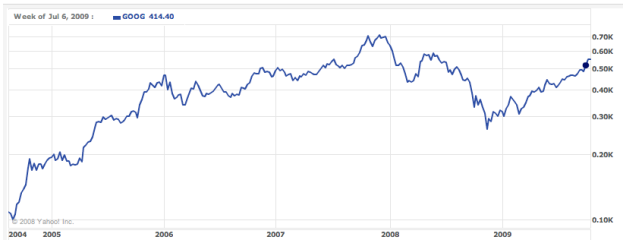 strobe for next instruction
D in
strobe
0
1
0
1
0
0
0
0
PC
Q out
8 address bits
read enable
RAM
flip-flop
strobe for all IR bits
1
0
0
1
1
1
0
0
IR
8 bit instruction
Line 05 is loaded nto the instruction register. Its bits are
1
2
clock
3
4
5
addn r3 4
1
0
0
1
1
1
0
0
IR
The instruction
Argument 1
Argument 2
the constant
the register
Reg3
Why is this 4 and not r4?
4
10  =  add a constant (addn)
Other circuit parts?  David Endy
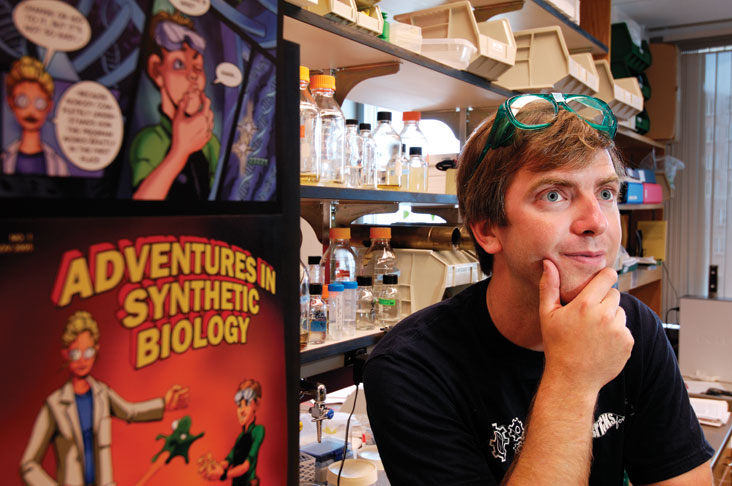 7:30 pm in Galileo Macalester
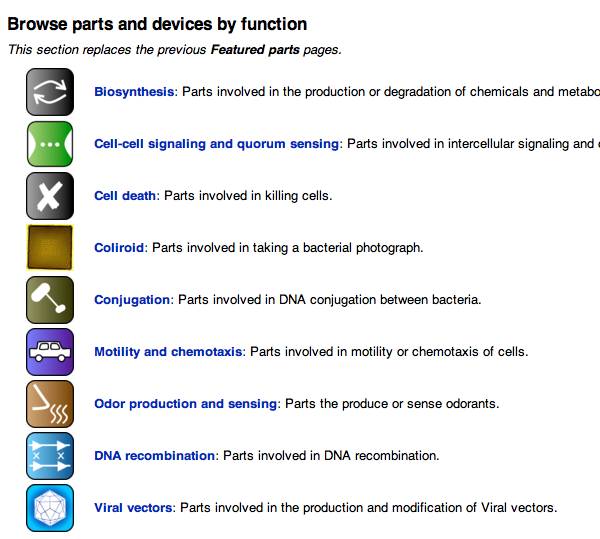 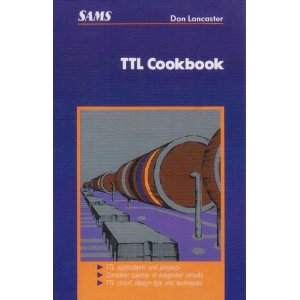 1974 TTL Cookbook
Biology's TTL library...
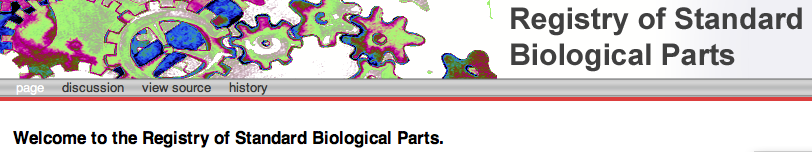 Loops?
Looping Hmmm factorial, like hw6pr2 and 3
Recursive Hmmm factorial, hw6pr4
00 read r1          
01 loadn r15 42
02 call r14 5
03 jump 21
04 nop
05 jnez r1 8
06 loadn r13 1
07 jumpi r14
08 storei r1 r15
09 addn r15 1
10 storei r14 r15
11 addn r15 1
12 addn r1 -1
13 call r14 5
14 addn r15 -1
15 loadi r14 r15
16 addn r15 -1
17 loadi r1 r15
18 mul r13 r13 r1
19 jumpi r14
20 nop
21 write r13
22 halt
Hmmm… I think I'll take Python!
00 read r1          
01 loadn r13 1
02 jeqz r1 6
03 mul r13 r13 r1
04 addn r1 -1
05 jump 02
06 write r13
07 halt
Imperative programming
Functional programming
Hmmm ideas in Python
Iteration in Python
Iteration in Hmmm
def fac(r1):
  r13 = 1
  while r1 != 0:
    r13 *= r1
    r1 -= 1

  return r13
00 read r1          
01 loadn r13 1
02 jeqz r1 6
03 mul r13 r13 r1
04 addn r1 -1
05 jump 02
06 write r13
07 halt
And it looks a lot better in Python!
I'm at Python's command.
Imperative!  ideas…
Loops, not recursion!
Variables change
a lot!
for x in [1,2,3]:
  print x
the initial value is often not the one we want in the end
x = 41
x = x + 1
while x != 0:
  print x
But we change it as we go…
Loops ~ jump, jeqz…
Variables ~ registers
Why they're called variables
Only in Python can one's new age be older than one's old age… !
age = 41
age = age + 1
The "old" value (41)
age += 1
The "new" value (42)
shortcuts
amoebas = 100000;
amoebas = amoebas * 2

hwToGo = 7;
hwToGo = hwToGo - 1

u235 = 10000000000000
u235 = u235 / 2;
amoebas
hwToGo
u235
In the interest of efficiency, these are only three loops!
for  loops
for x in [2,4,6,8]:
   print x
for c in 'donuts':
   print c
How could get this loop to run 42 times?
for n in           :
   print n
There are a range of answers to this one…
[Speaker Notes: explain what's happening to x -- rather, as what's happening!!!

can take just the for part !!]
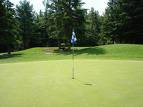 fore!
x is assigned each value from this sequence
1
for x in [2,4,6,8]:
    print 'x is', x

print 'Done!'
3
LOOP back to step 1 for EACH value in the list
This is the #1 for-loop error! (what? why?)
the BODY or BLOCK of the for loop runs with that x
2
anatomy?
empty?
x unused?
Code AFTER the loop will not run until the loop is finished.
4
[Speaker Notes: the programmer takes on more responsibility -- for keeping track of what's happening to the variables 
throughout the program's execution

part of the elegance of recursion is that you can specify how to obtain the result, and the machine will
make sure to change values as needed -- while storing and loading old values so that nothing is lost…]
four on for
for x in [1,2,3,4,5,6,7]:
print 'x is', x
avoid writing the whole list?
find the sum of the list?
factorial function?
finding the sum of any list?
[Speaker Notes: the programmer takes on more responsibility -- for keeping track of what's happening to the variables 
throughout the program's execution

part of the elegance of recursion is that you can specify how to obtain the result, and the machine will
make sure to change values as needed -- while storing and loading old values so that nothing is lost…]
Fac with for!
def fac( n ):
  answer = 1
  for x in range(1,n+1):
    answer = answer * x
  return answer
Hey! That's not the answer!
[Speaker Notes: the programmer takes on more responsibility -- for keeping track of what's happening to the variables 
throughout the program's execution

part of the elegance of recursion is that you can specify how to obtain the result, and the machine will
make sure to change values as needed -- while storing and loading old values so that nothing is lost…]
sum?
def sum( L ):
  answer = 0
  for x in L:
    answer = answer + x
  return answer
Hey! That's not the answer!
[Speaker Notes: the programmer takes on more responsibility -- for keeping track of what's happening to the variables 
throughout the program's execution

part of the elegance of recursion is that you can specify how to obtain the result, and the machine will
make sure to change values as needed -- while storing and loading old values so that nothing is lost…]
for a challenge…
for x in range(1,5):
    print x
    x += 1
1
2
3
1
3
5
1
2
3
4
5
1
2
3
4
1
3
A
B
C
D
E
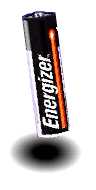 Extreme Looping
Anatomy of a while loop:
the loop keeps on running as long as this test is True
print 'It keeps on'

while True:
   print 'going and'


print 'Phew! I\'m done!'
“while” loop
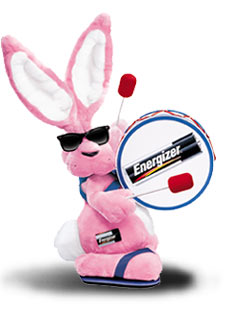 This won't print until the while loop finishes - in this case, never!
alternative tests?
[Speaker Notes: use 1==1 

use  'cs in physics']
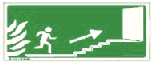 Making our escape!
import random
escape = 0

while escape != 42:

   print 'Help! Let me out!'
   escape = random.choice([41,42,43])


print 'At last!'
how could we count the number of loops we run?
how could we make it easier/harder to escape?
x = 1
while x < 5:
    if x%2 == 1: 
        print x
    x += 1
while we're here…
2
4
1
3
5
1
2
3
4
5
1
2
3
4
1
3
A
B
C
D
E
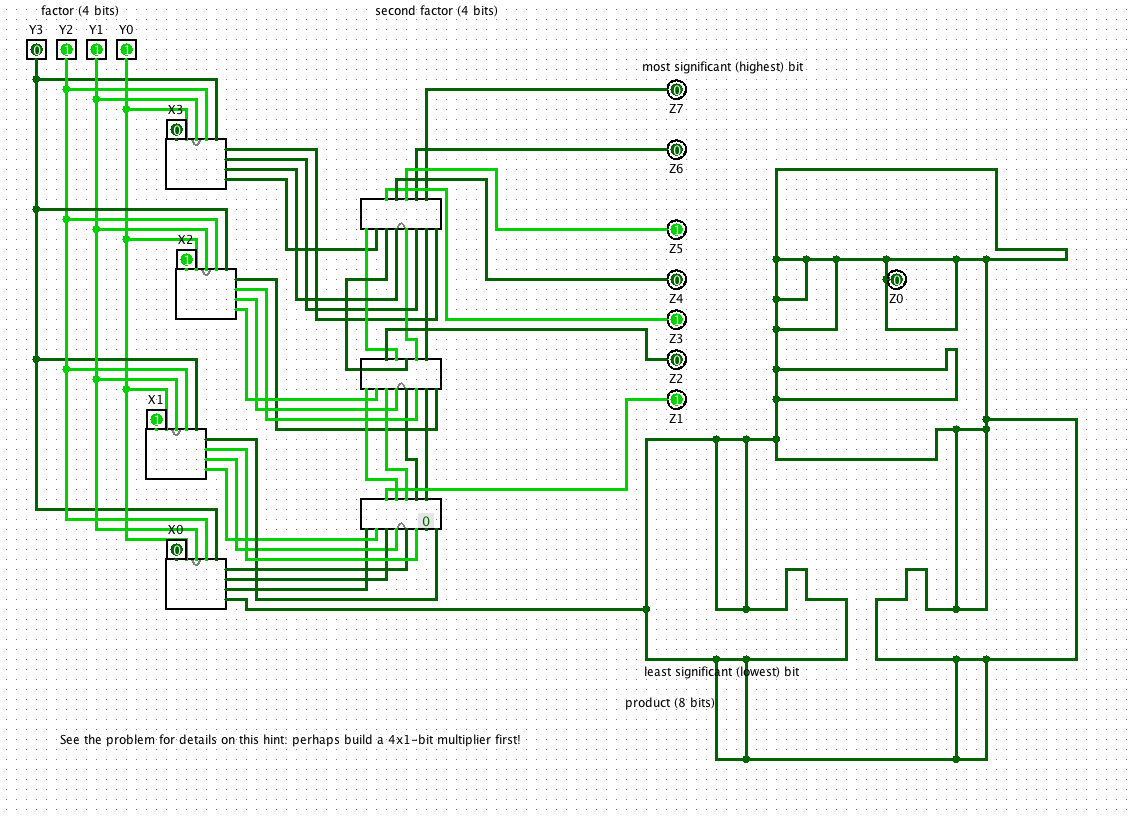 twoodbury
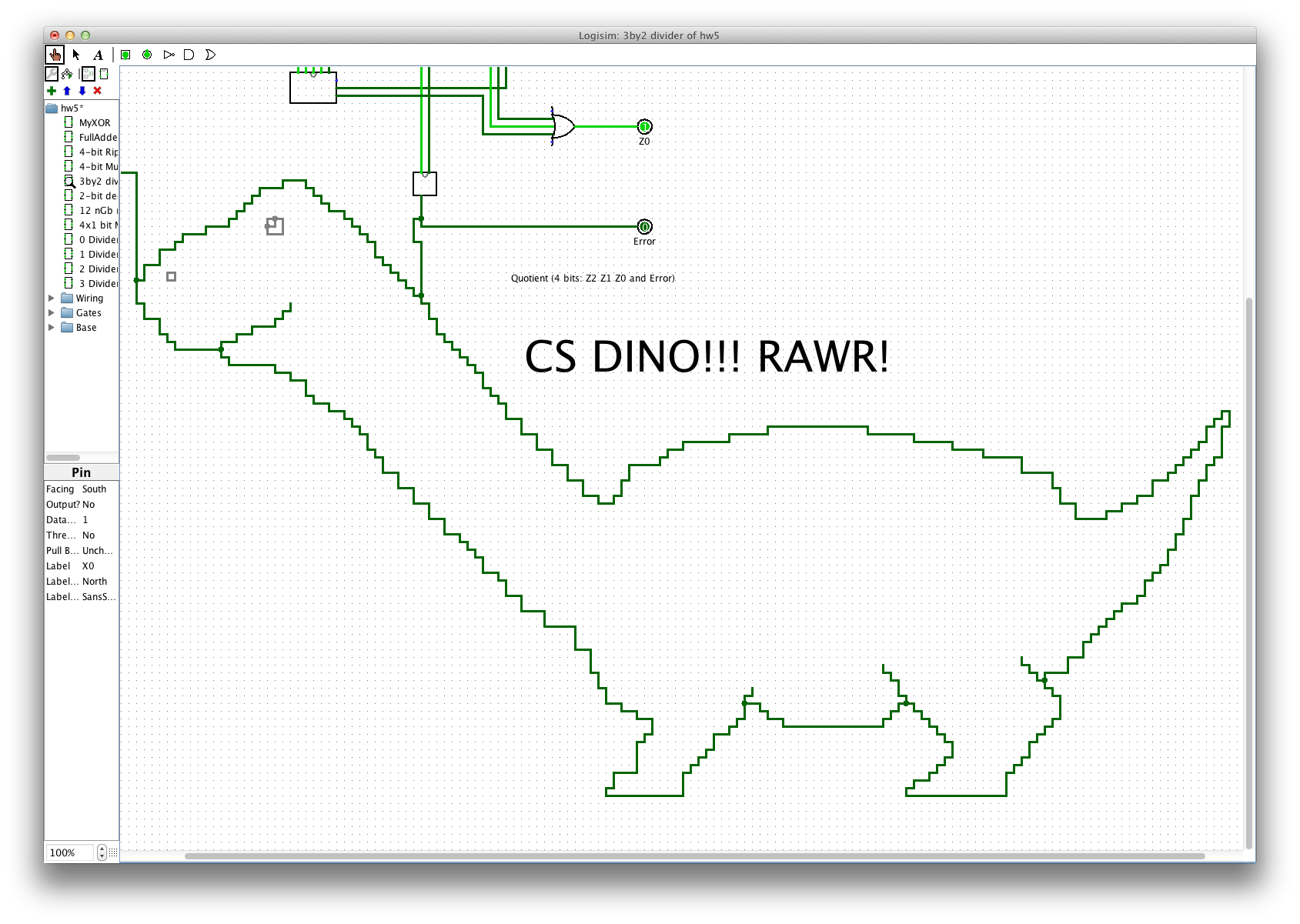 aruiz
Fac with while?
I haven't liked for-loops since the day I met them.
def fac( n ):


   while            :

   

   return
Easy as p
(1,1)
Visualize:
Pie
Pi ?
(-1,-1)
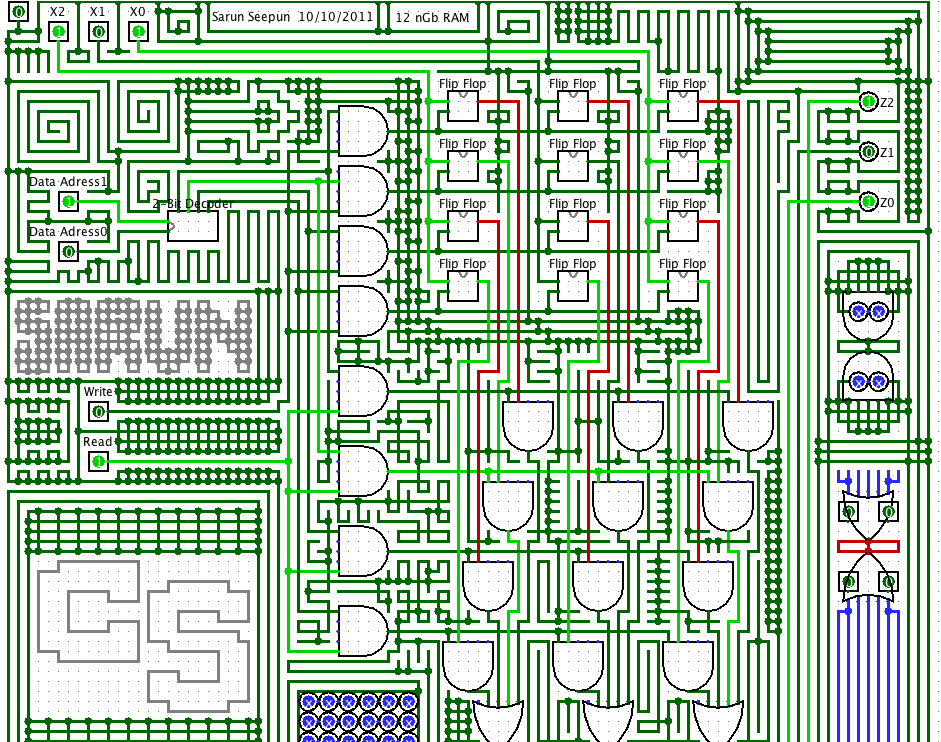 No silicon left behind!
sseepun
Good luck with Hmmmwork #6!
Extra-credit challenge:
(worth + points)
use Hmmm code to answer part of the upcoming chemistry exam …